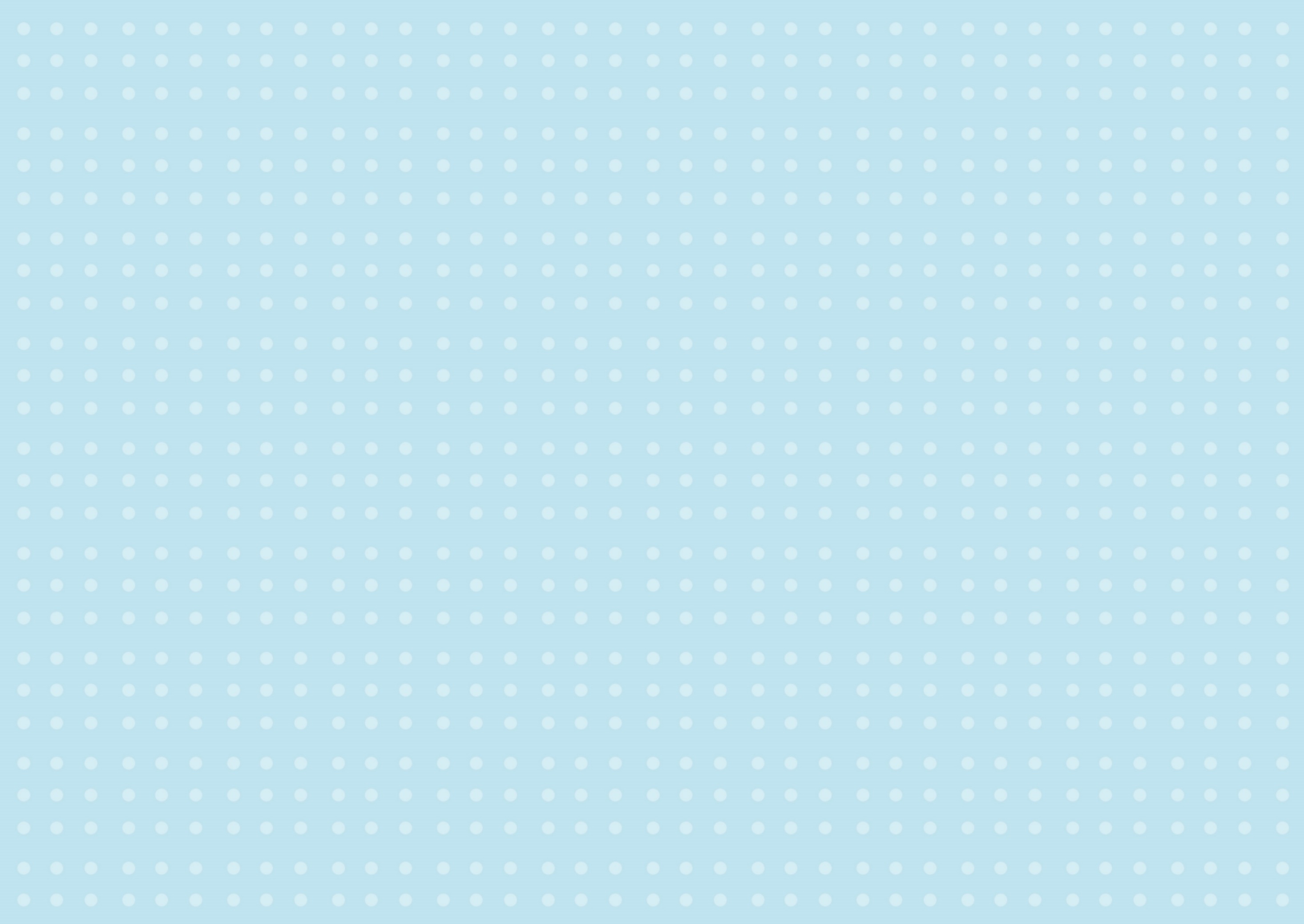 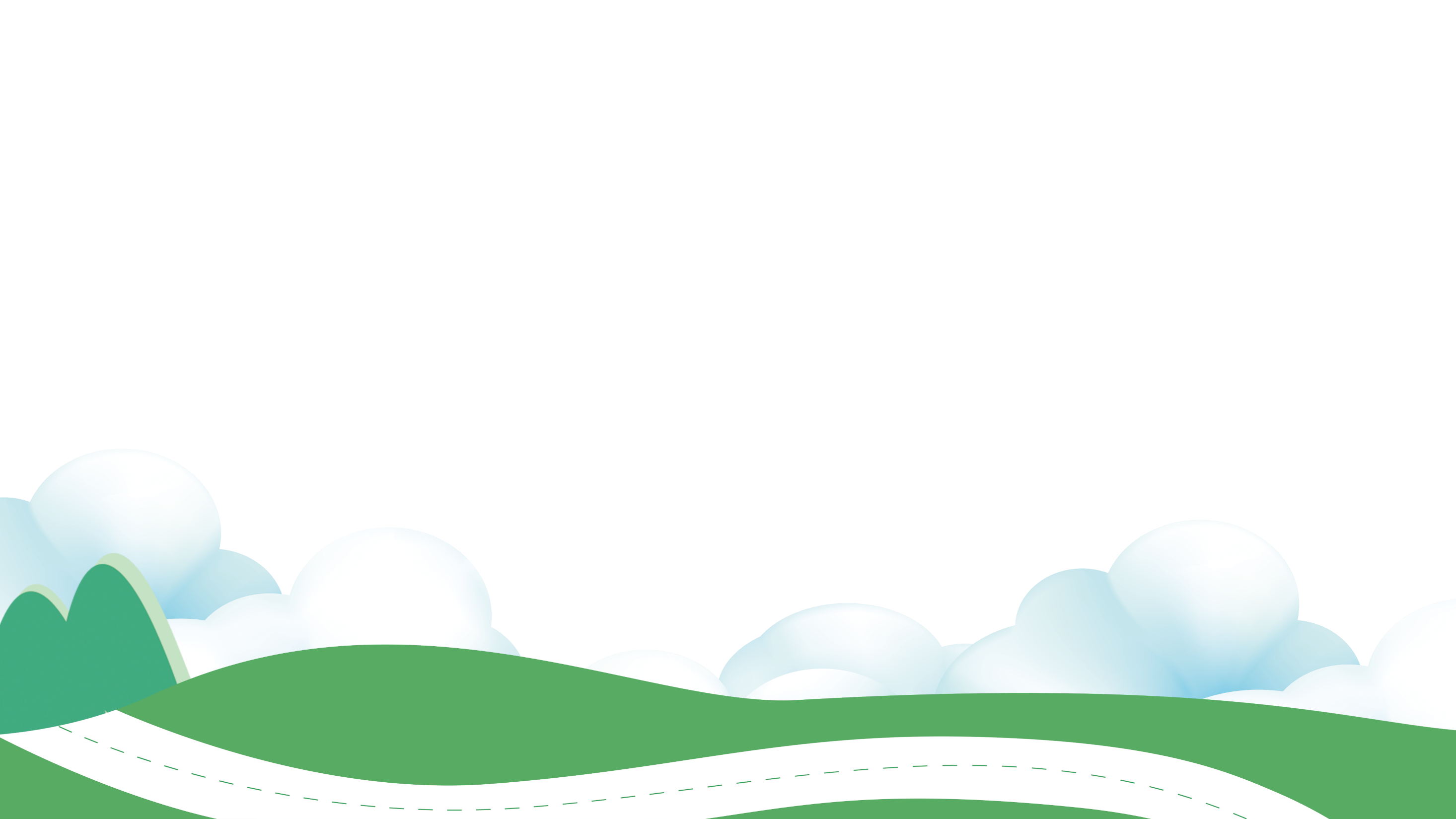 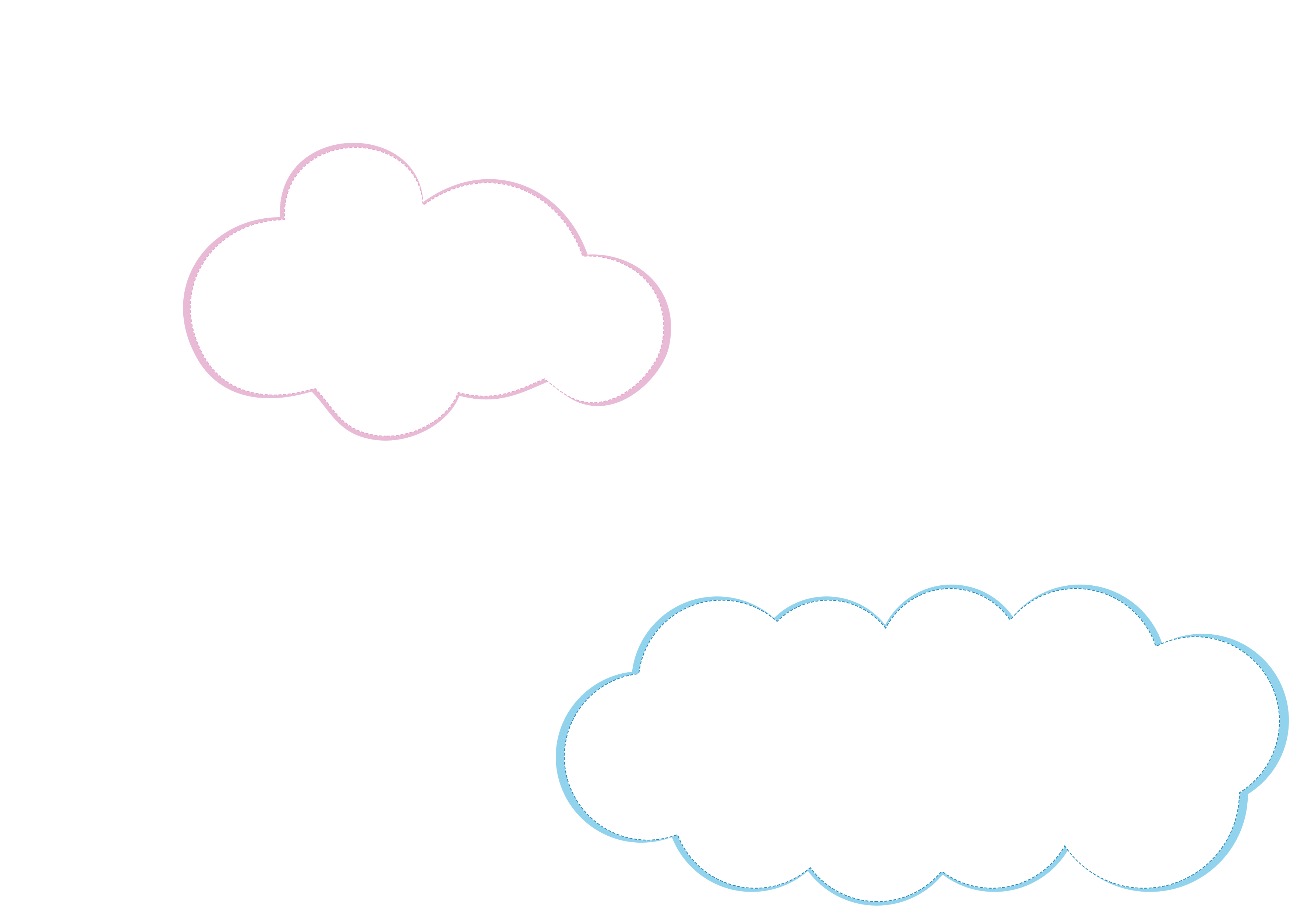 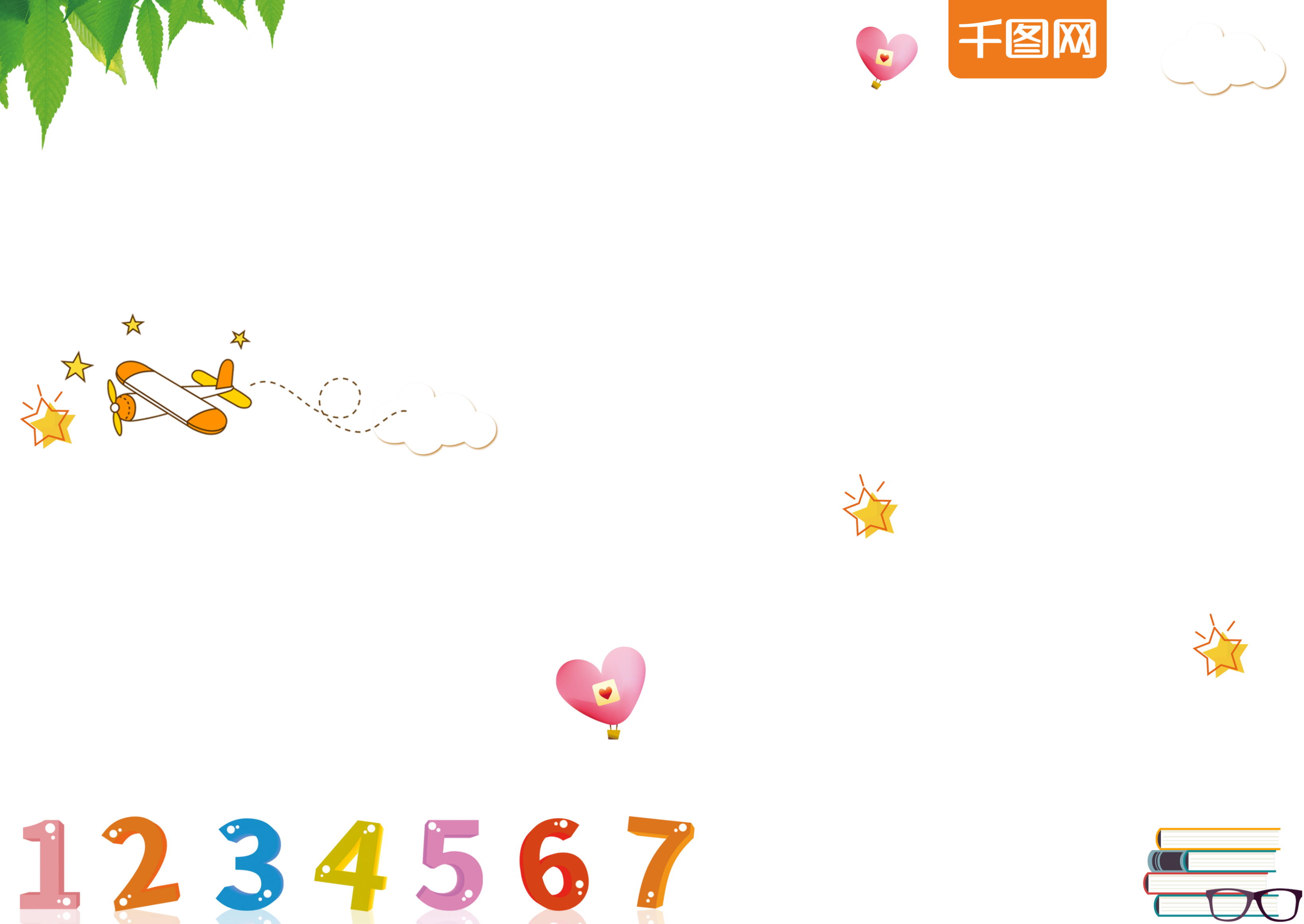 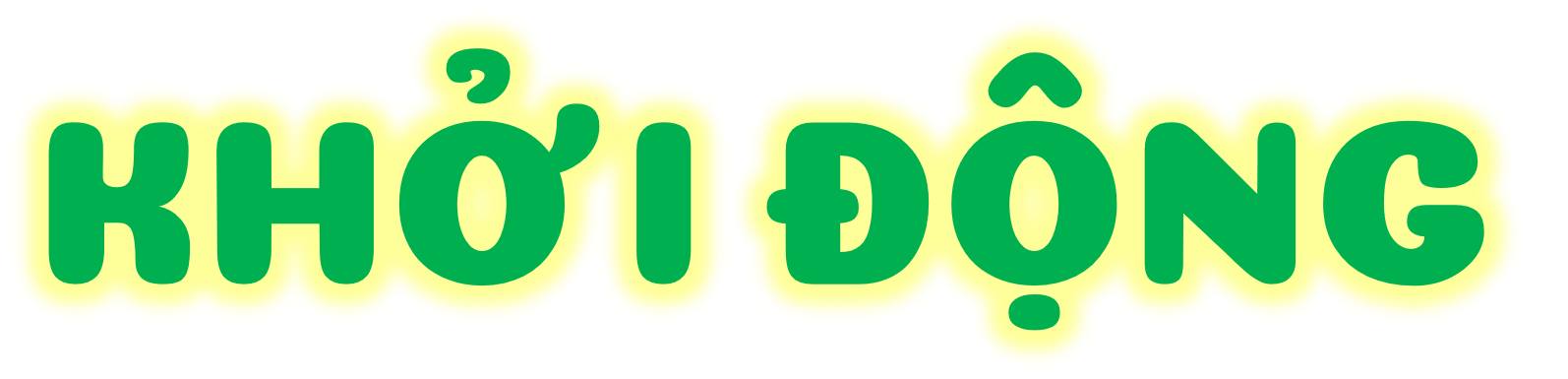 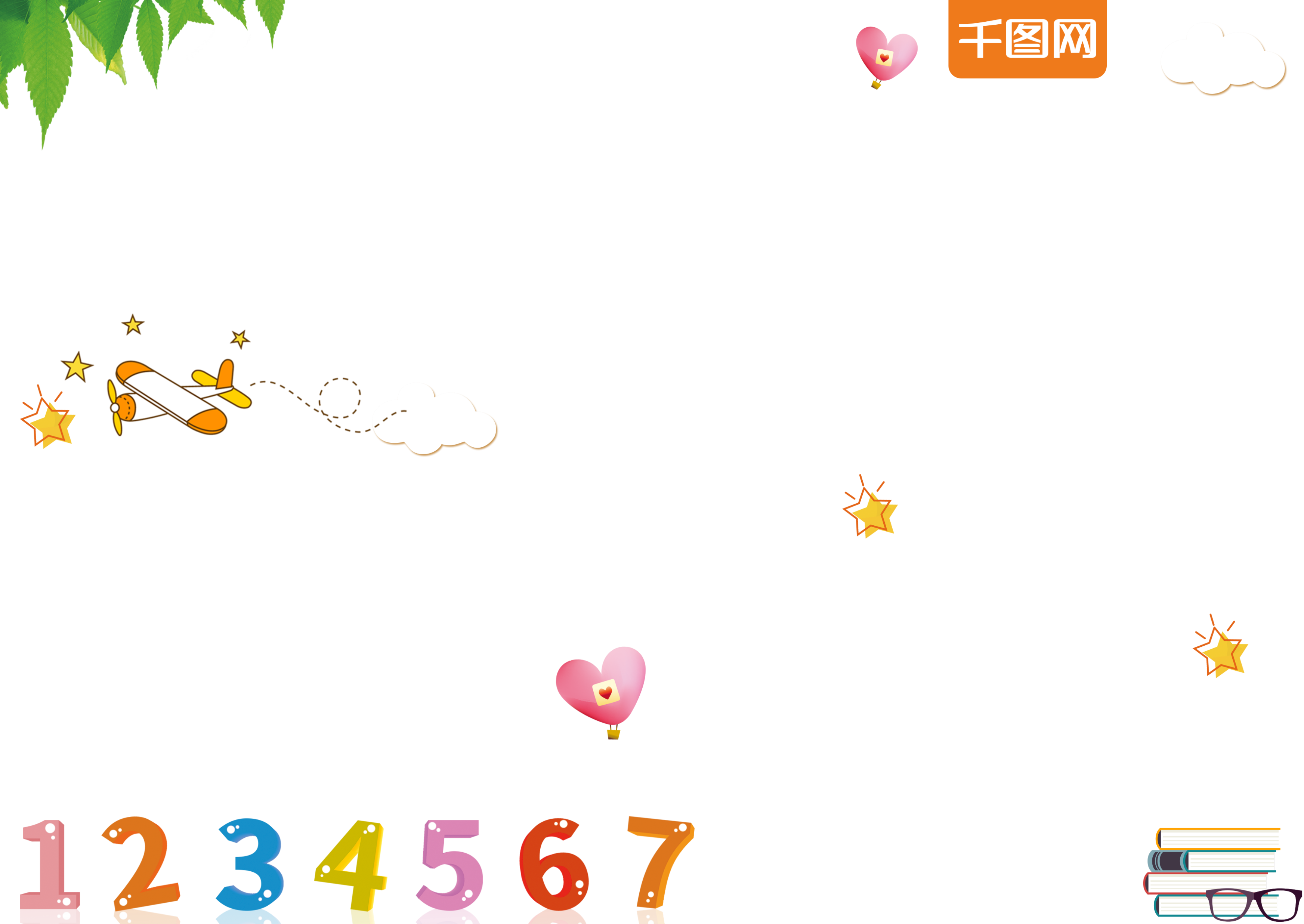 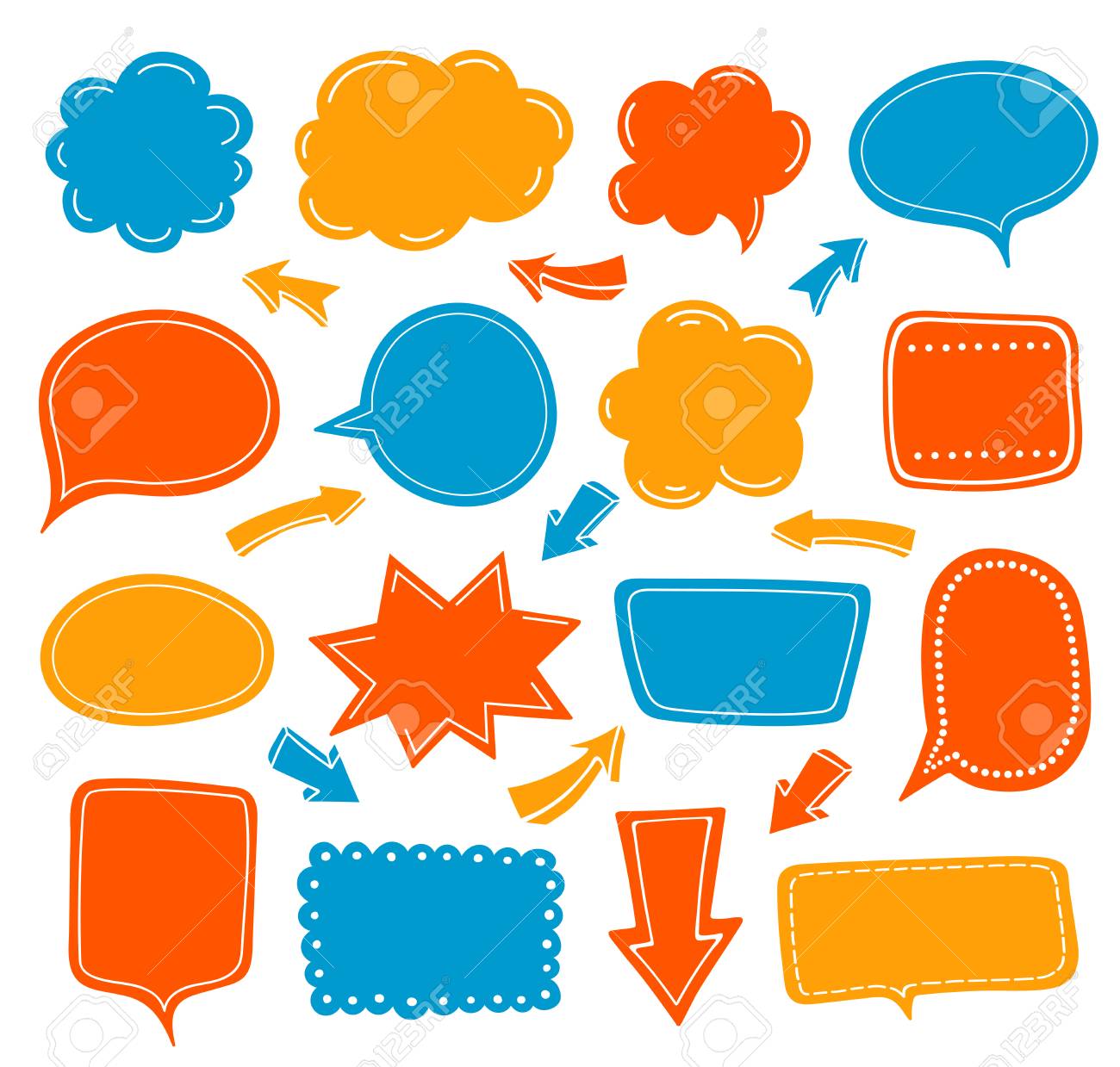 THỬ THÁCH BẠN?
ĐẾM SỐ NHANH
- Đếm từ 1 đến 10.
- Đếm theo chục từ 10 đến 100.
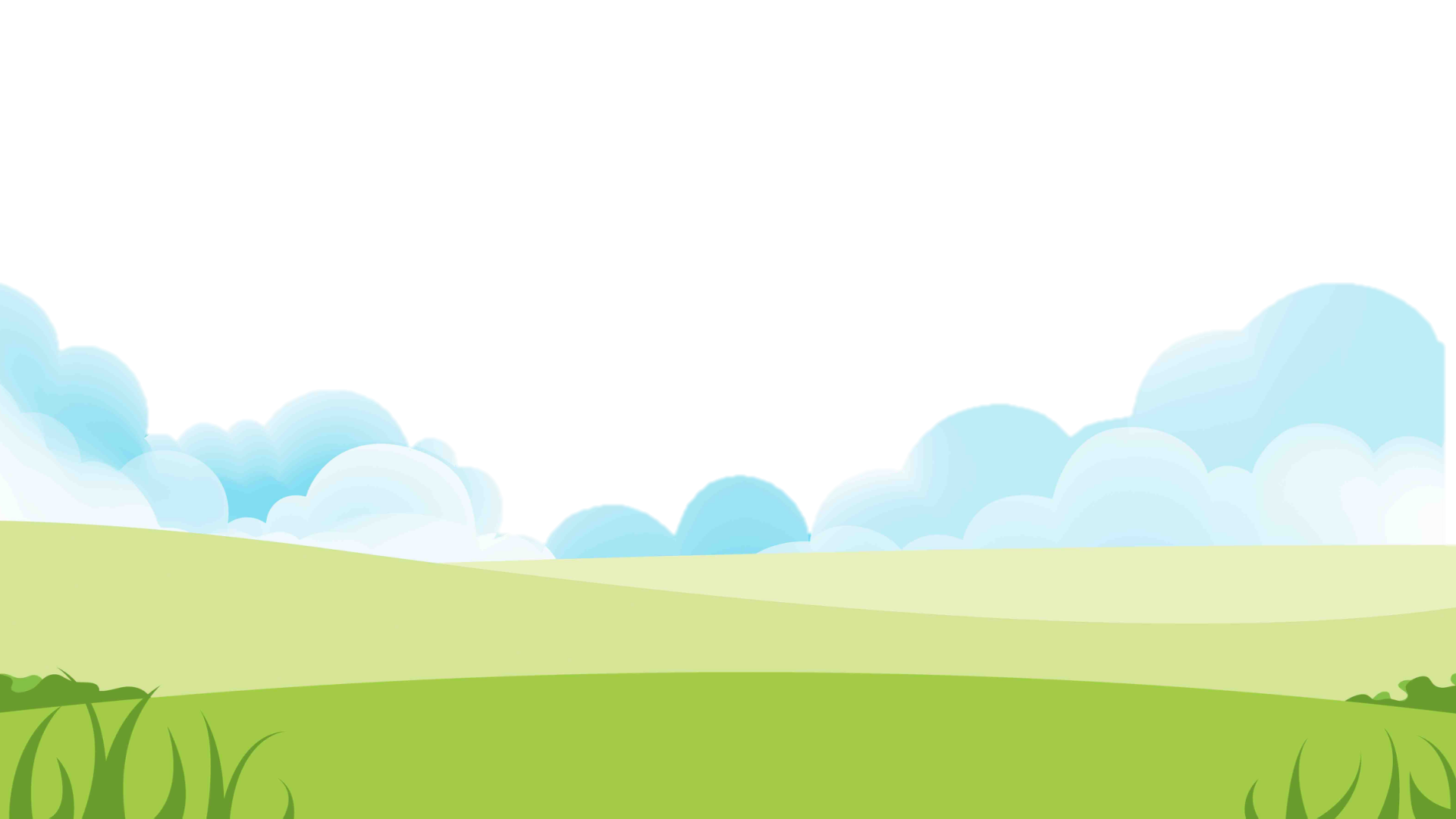 CHỦ ĐỀ 10
CÁC SỐ TRONG PHẠM VI 1000
BÀI 48: Đơn vị, chục, trăm, nghìn
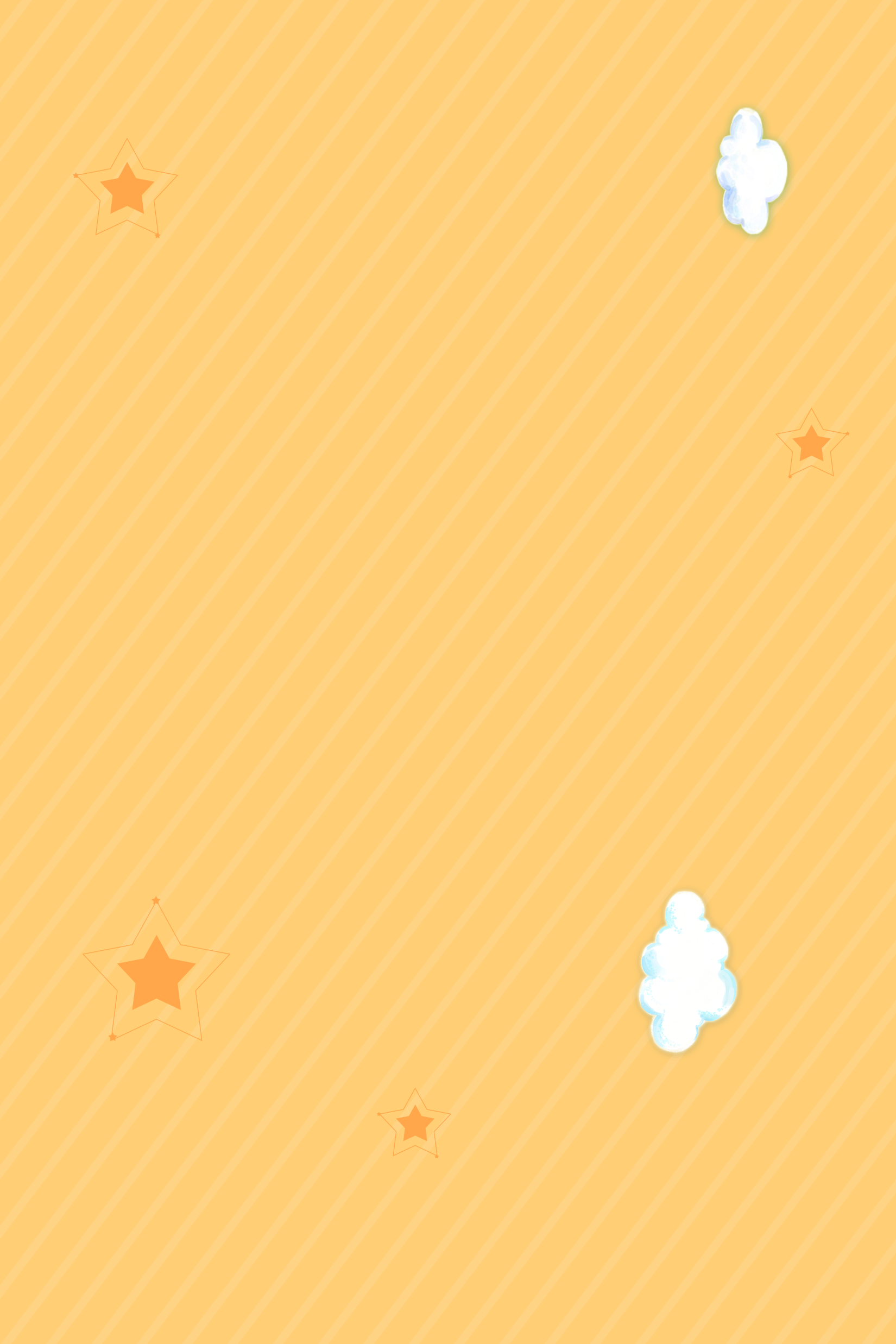 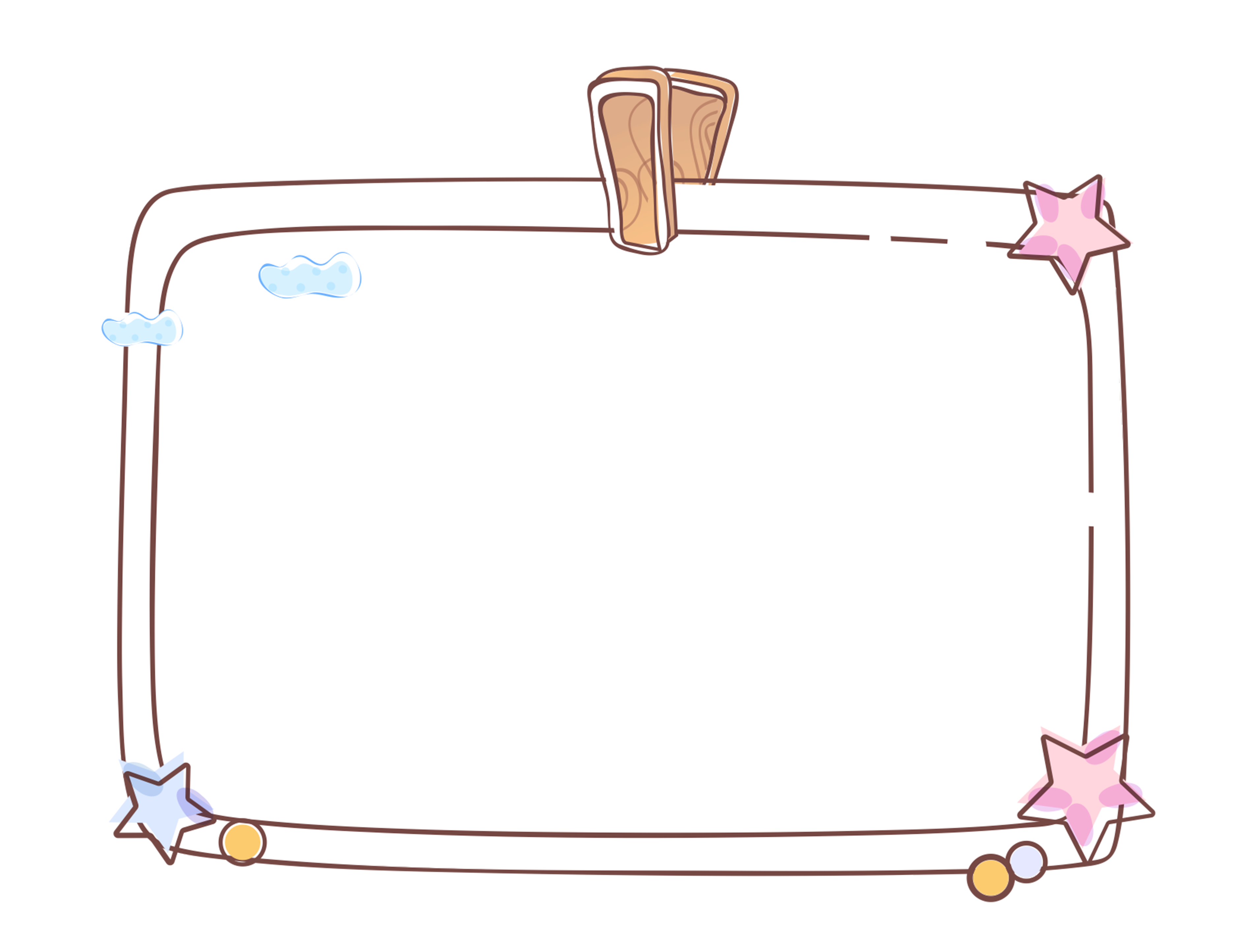 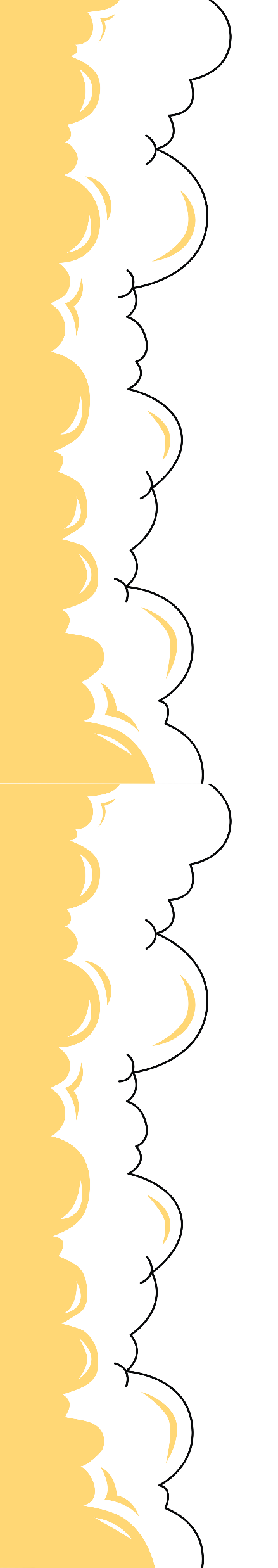 01
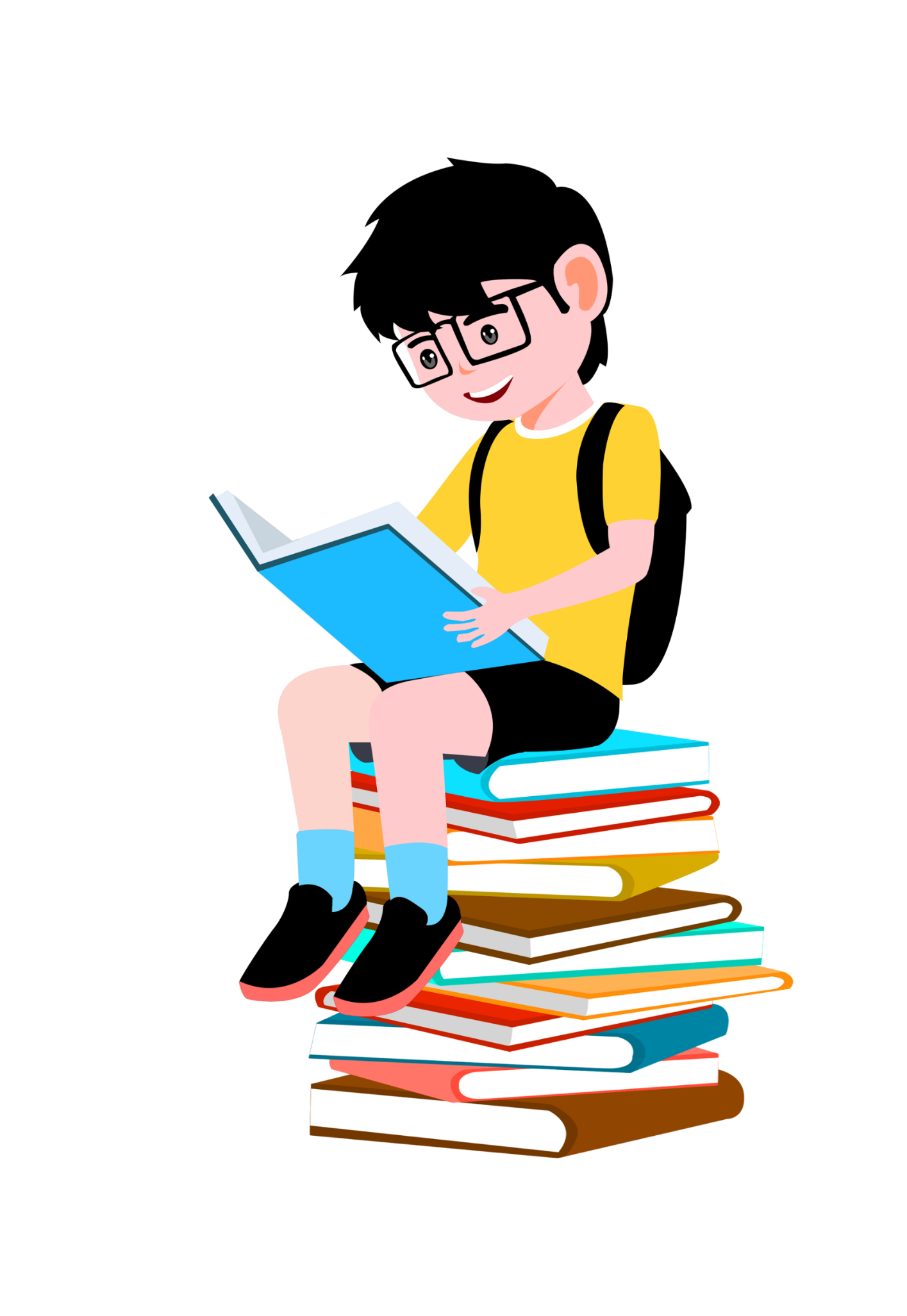 KHÁM PHÁ
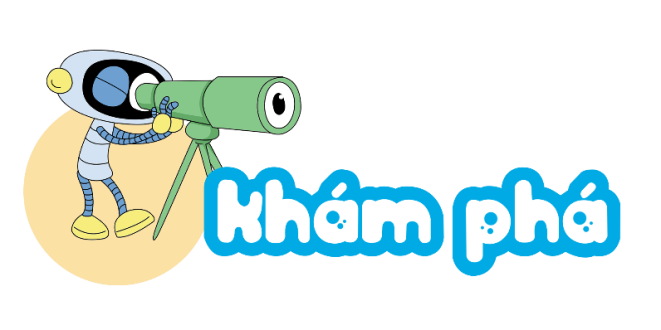 Một thanh sô-cô-la bẻ được 10 miếng
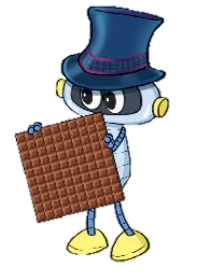 Đã đủ 100 miếng sô-cô-la chưa nhỉ?
………
10
2
3
4
1
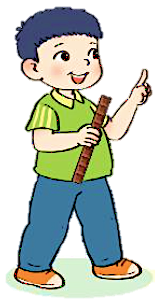 ………
1 chục
10
2 chục
20
3 chục
30
4 chục
40
10 chục
100
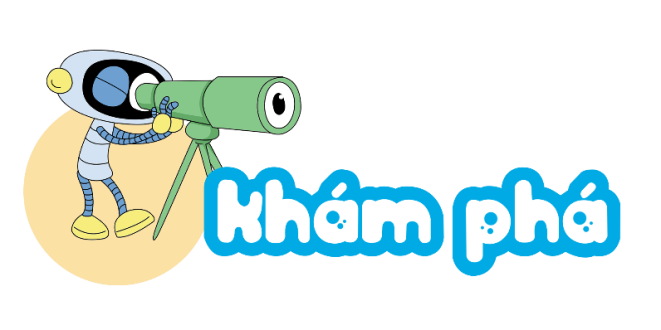 1 trăm
100
2 trăm
200
3 trăm
300
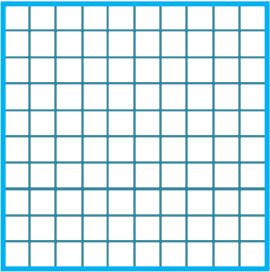 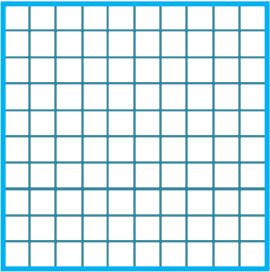 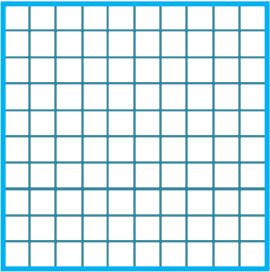 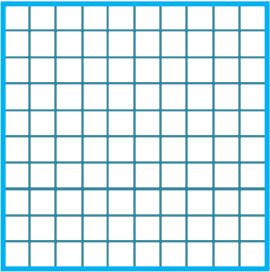 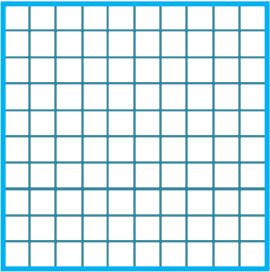 10 trăm
1000
10 trăm bằng
1 nghìn
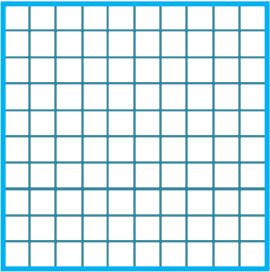 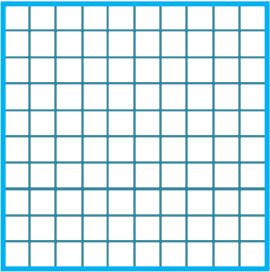 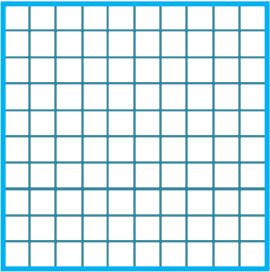 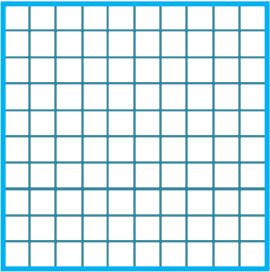 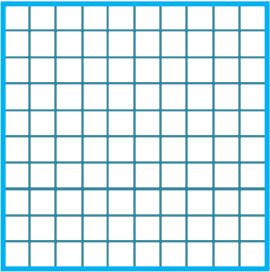 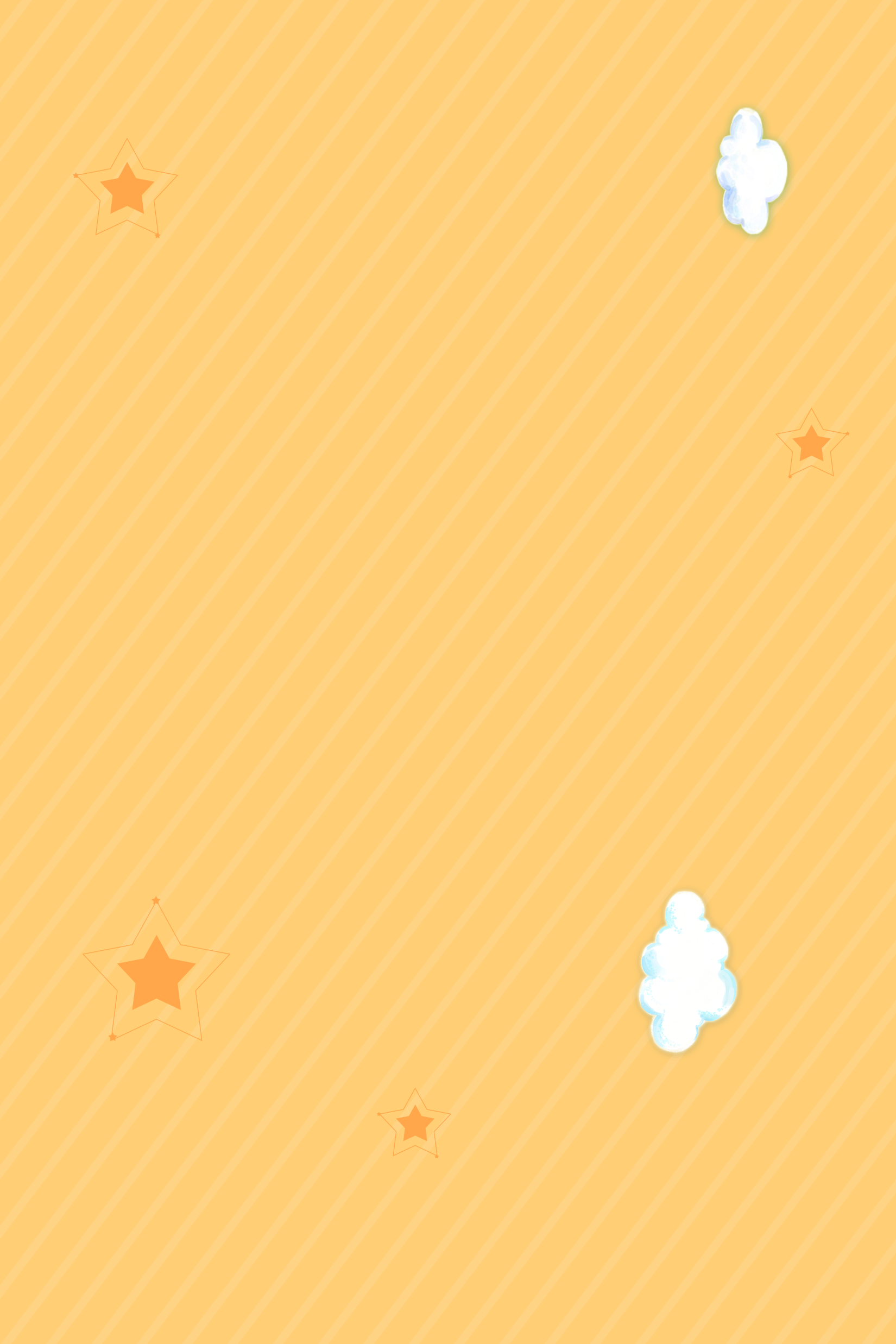 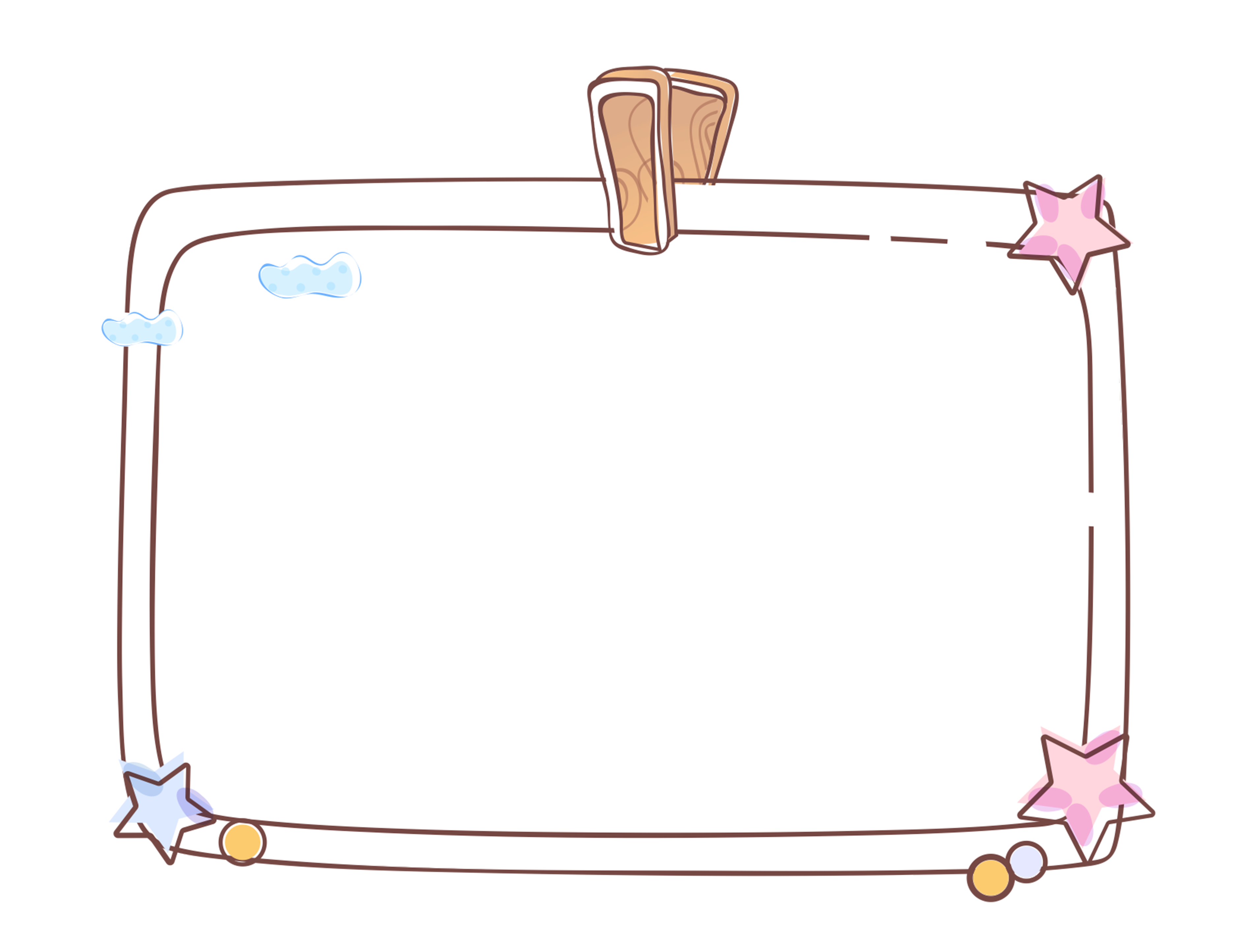 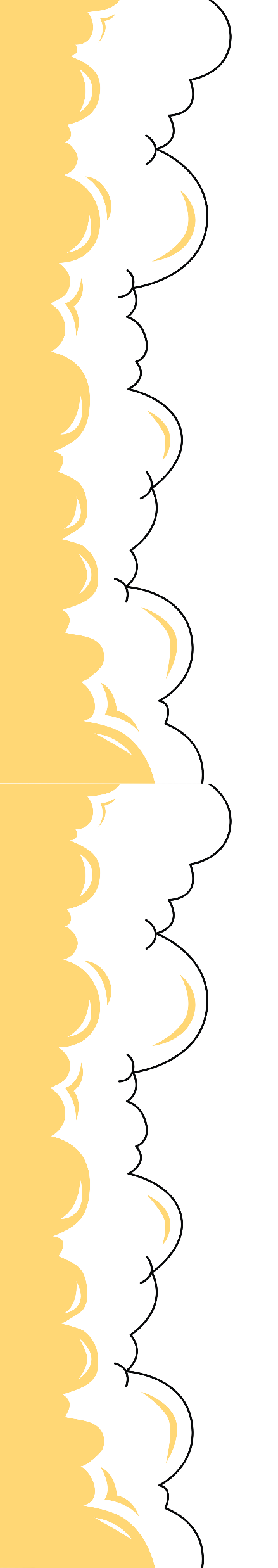 02
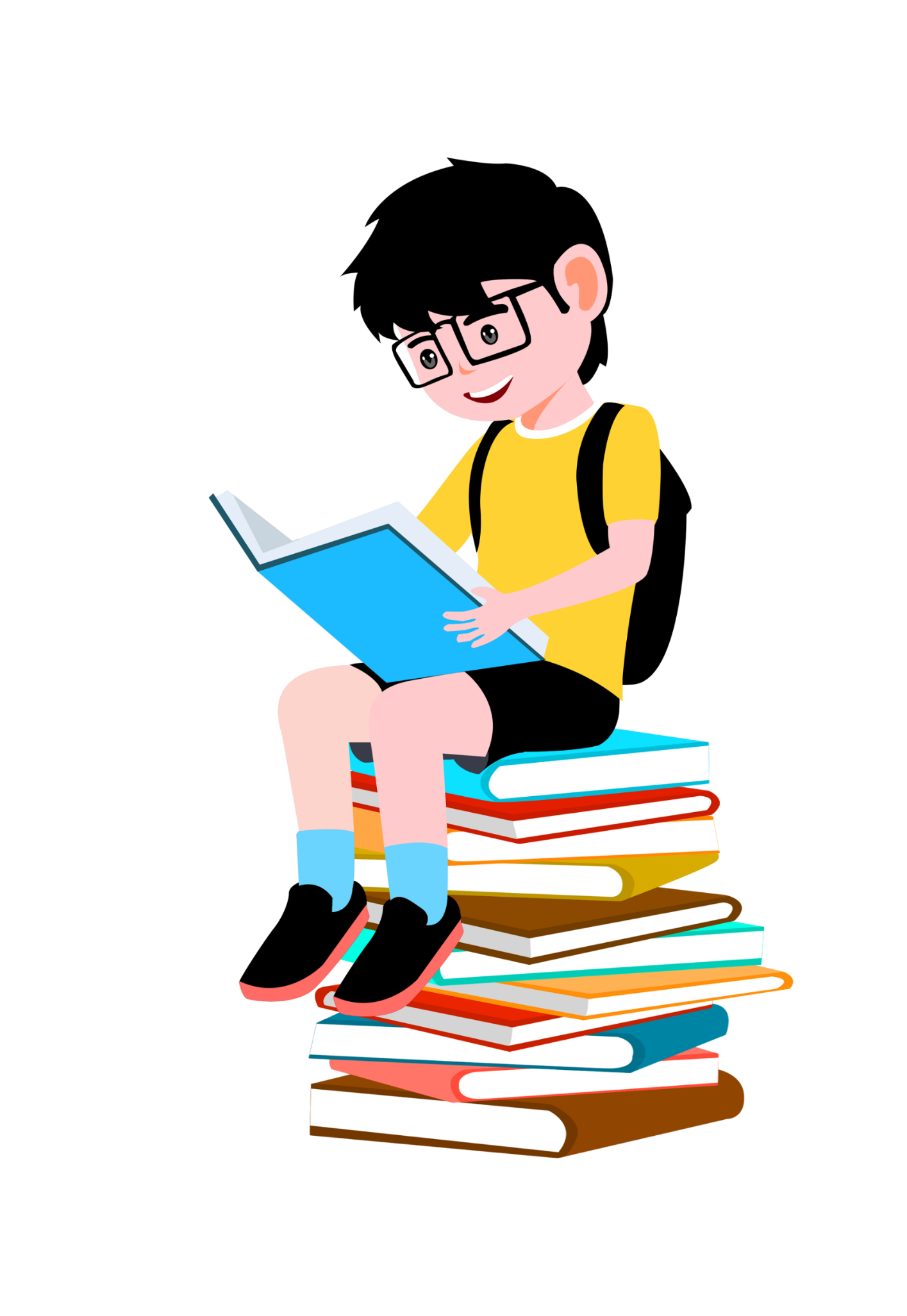 HOẠT ĐỘNG
1
Số?
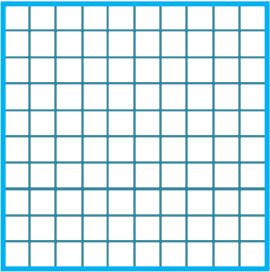 70
100
7
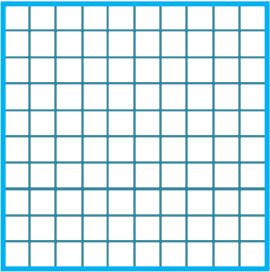 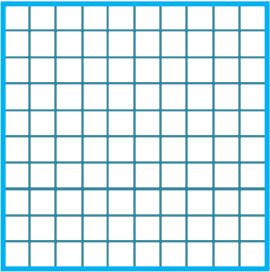 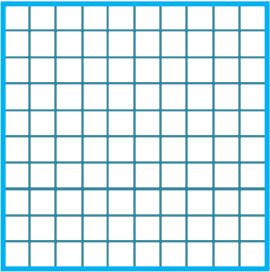 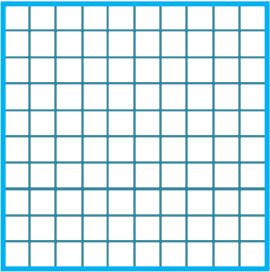 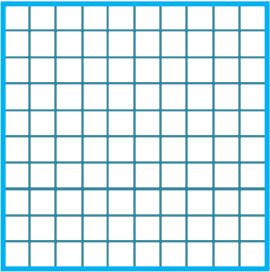 500
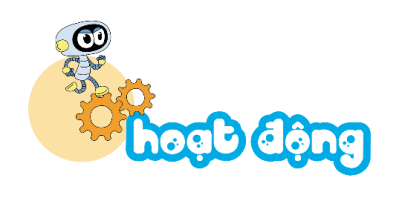 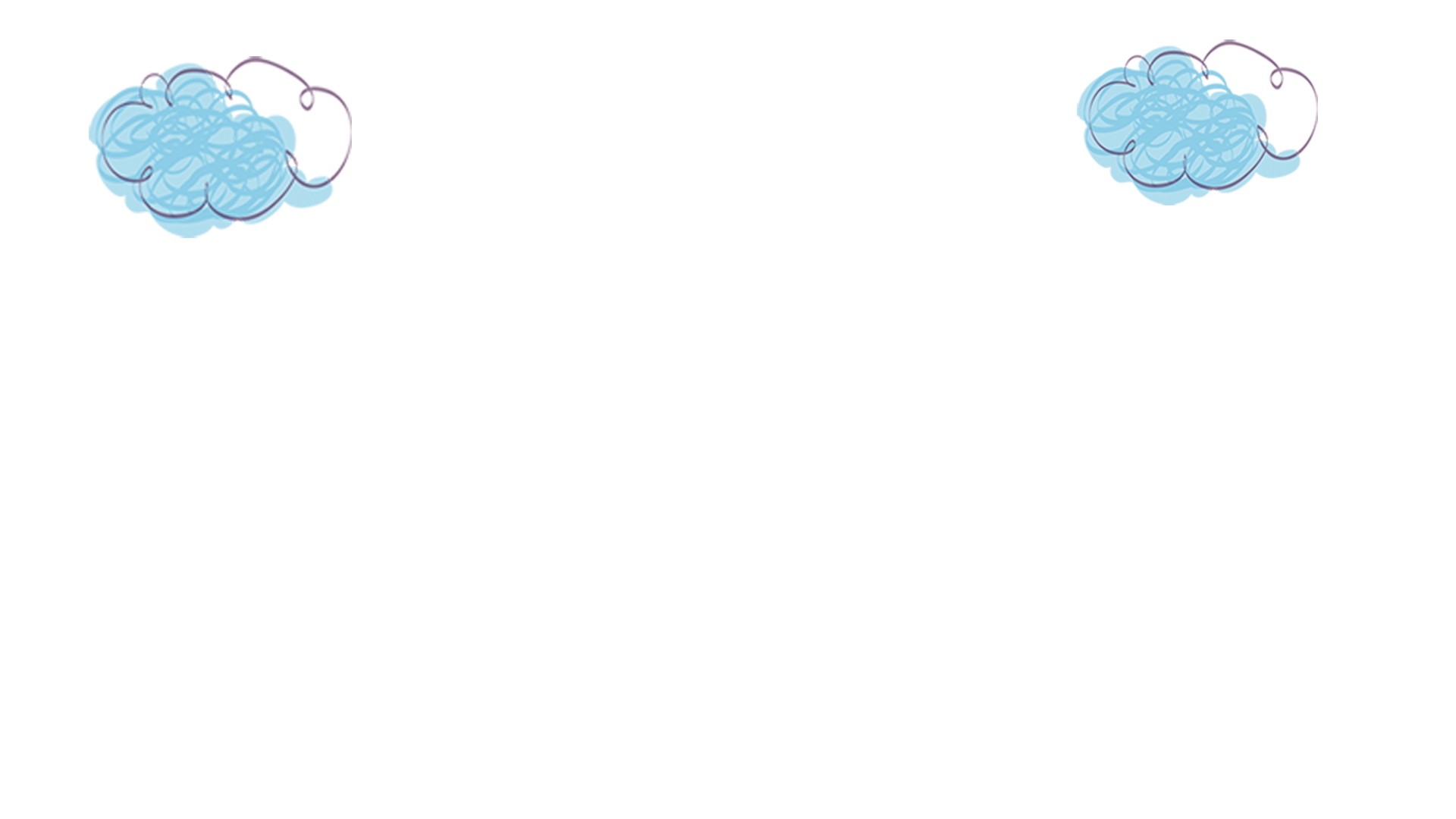 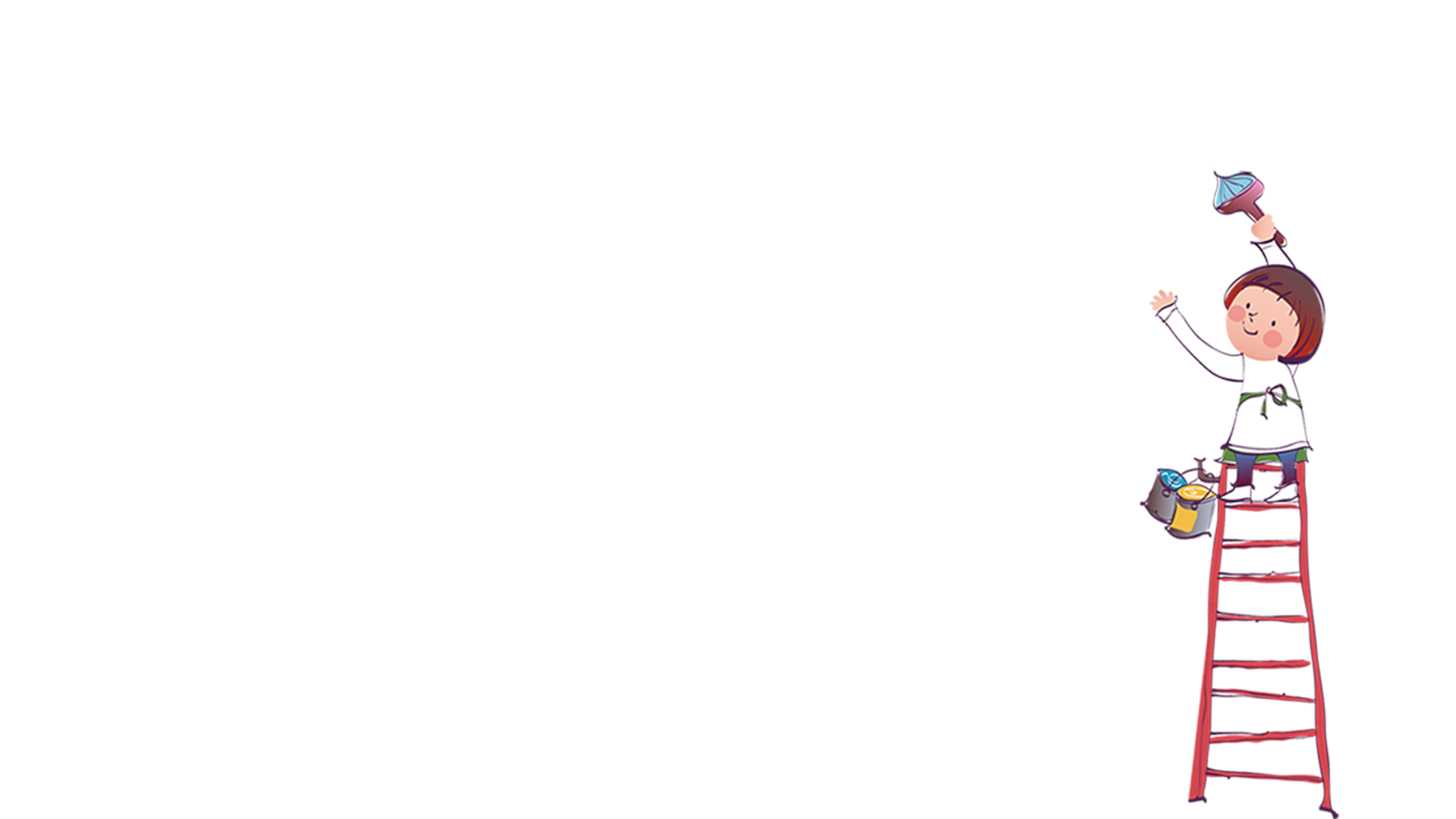 90
200
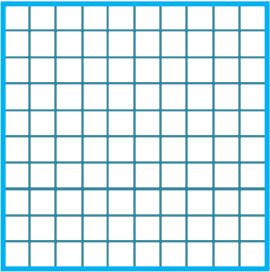 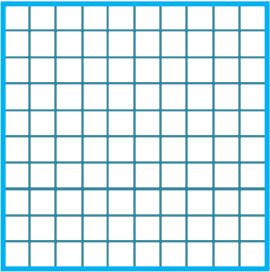 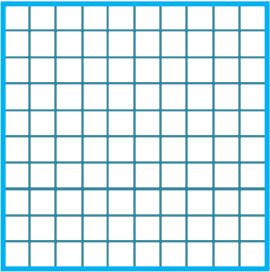 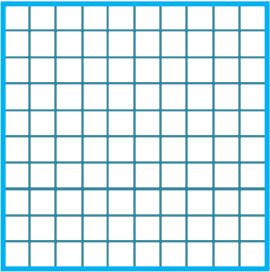 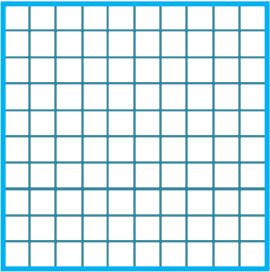 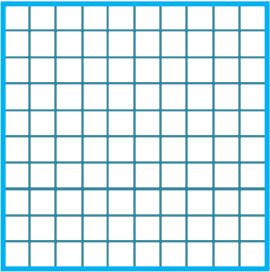 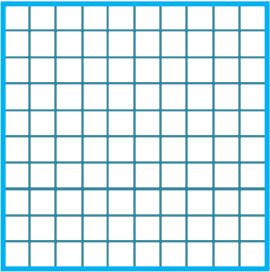 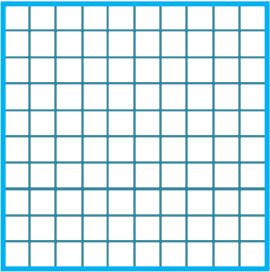 600
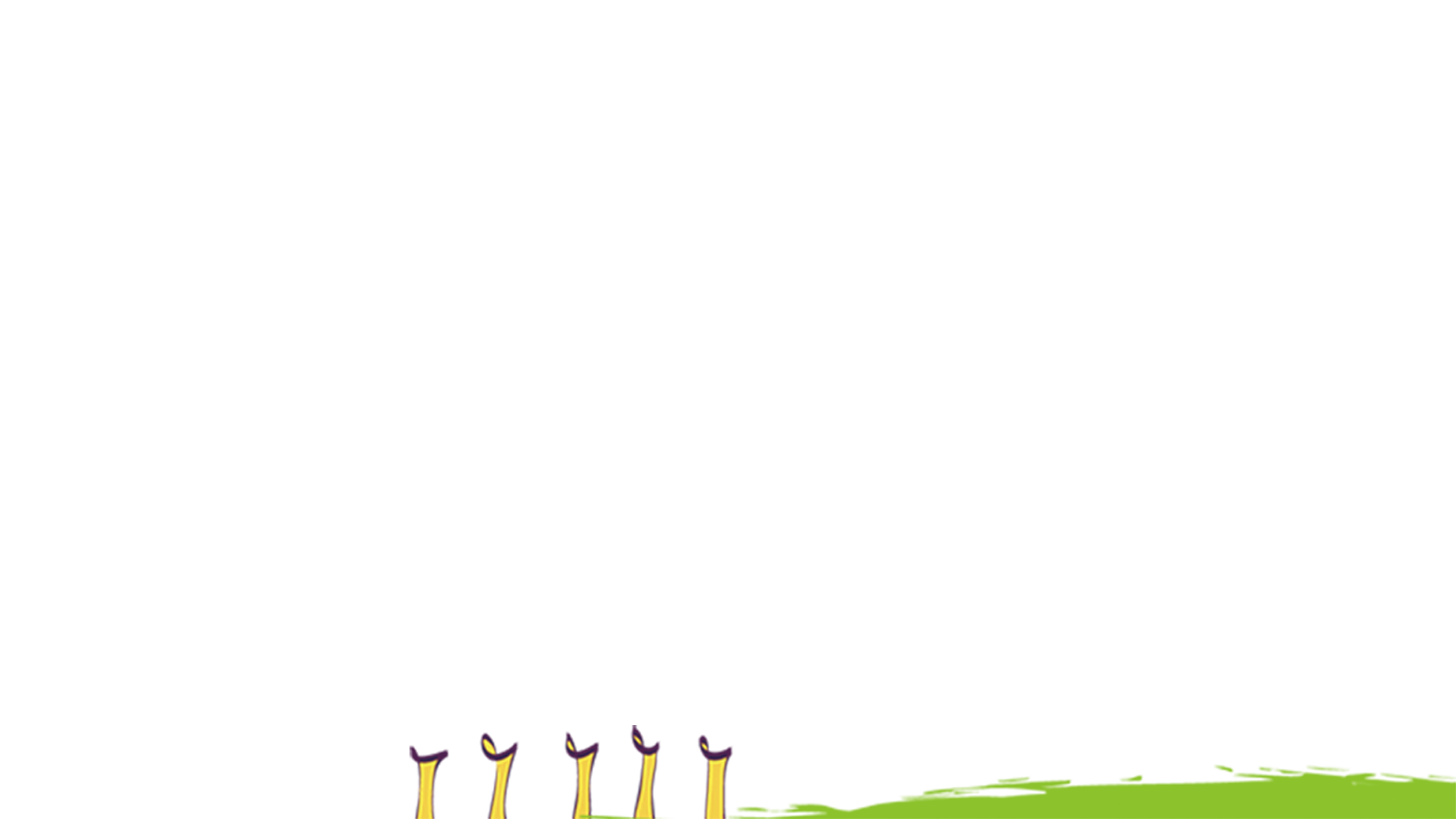 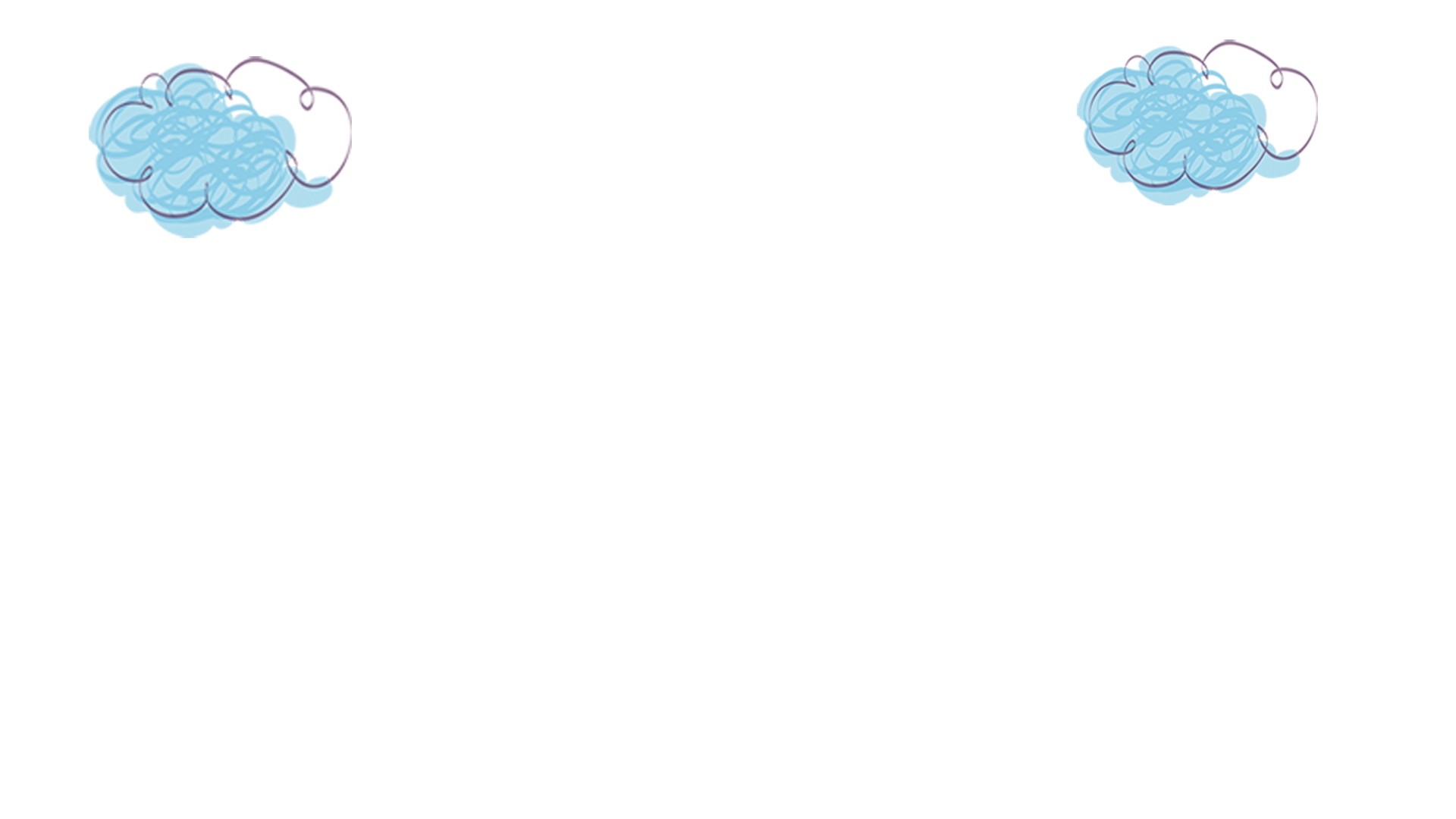 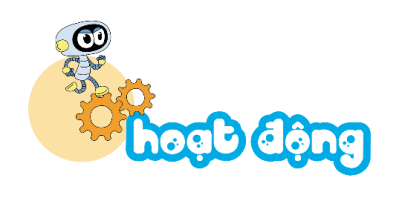 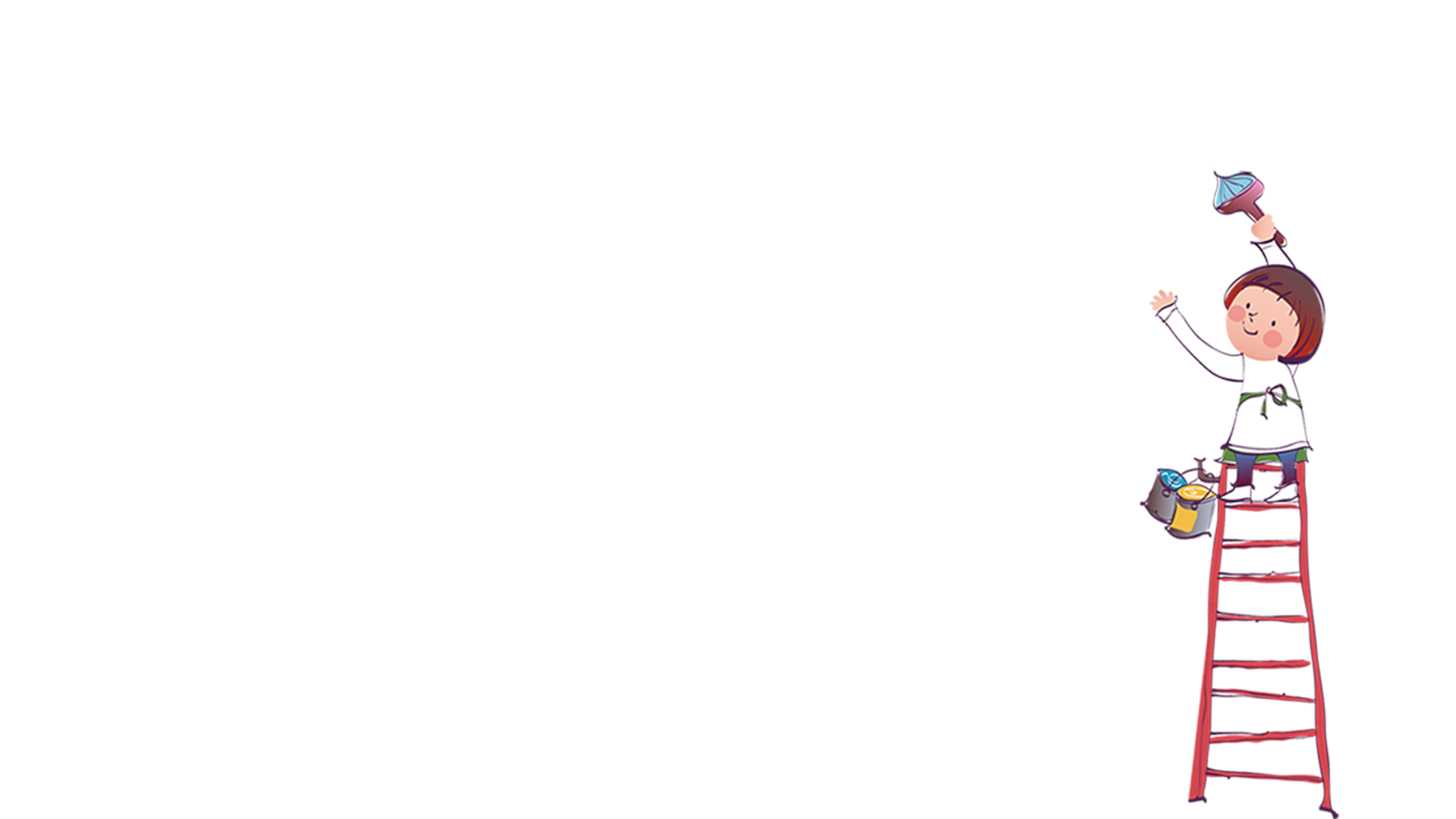 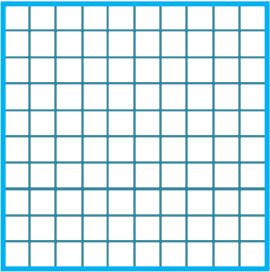 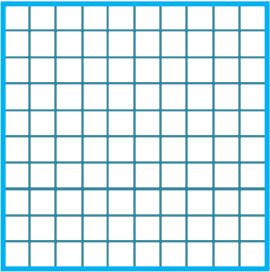 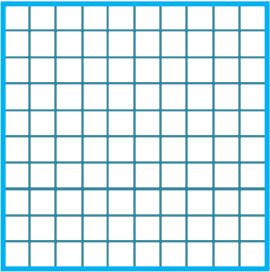 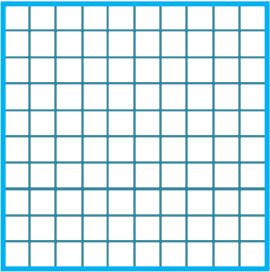 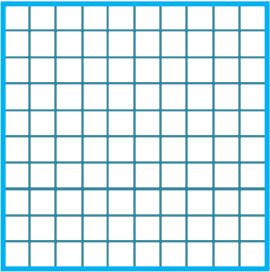 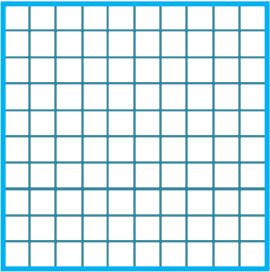 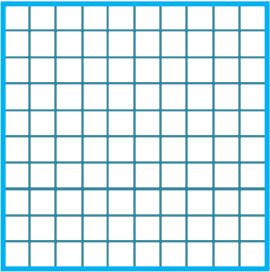 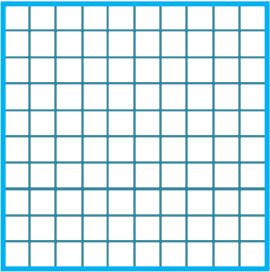 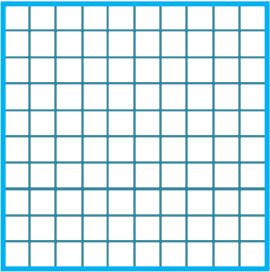 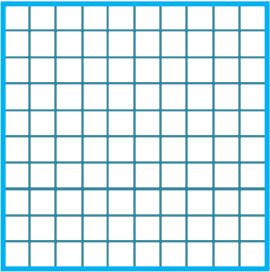 1000
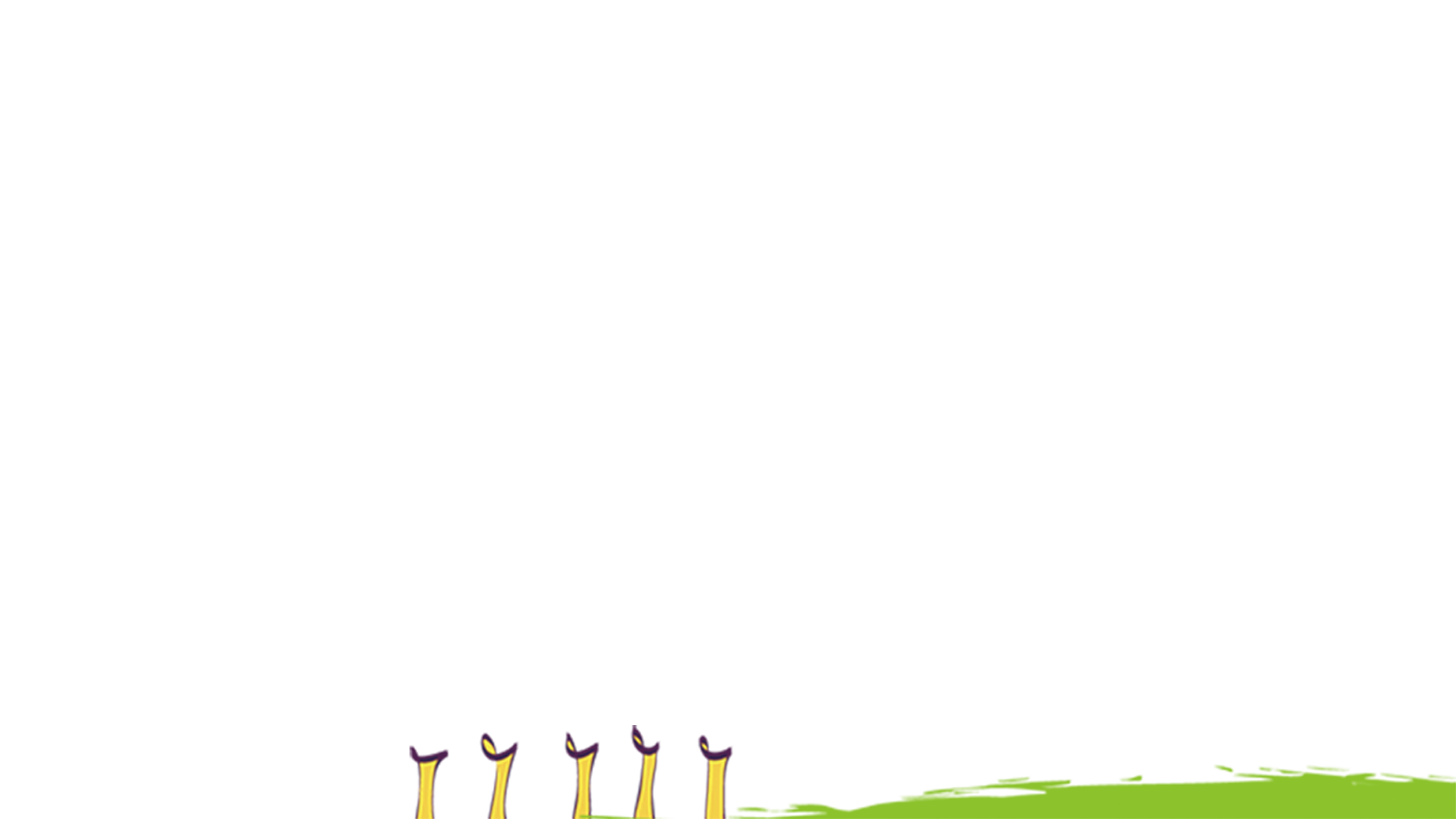 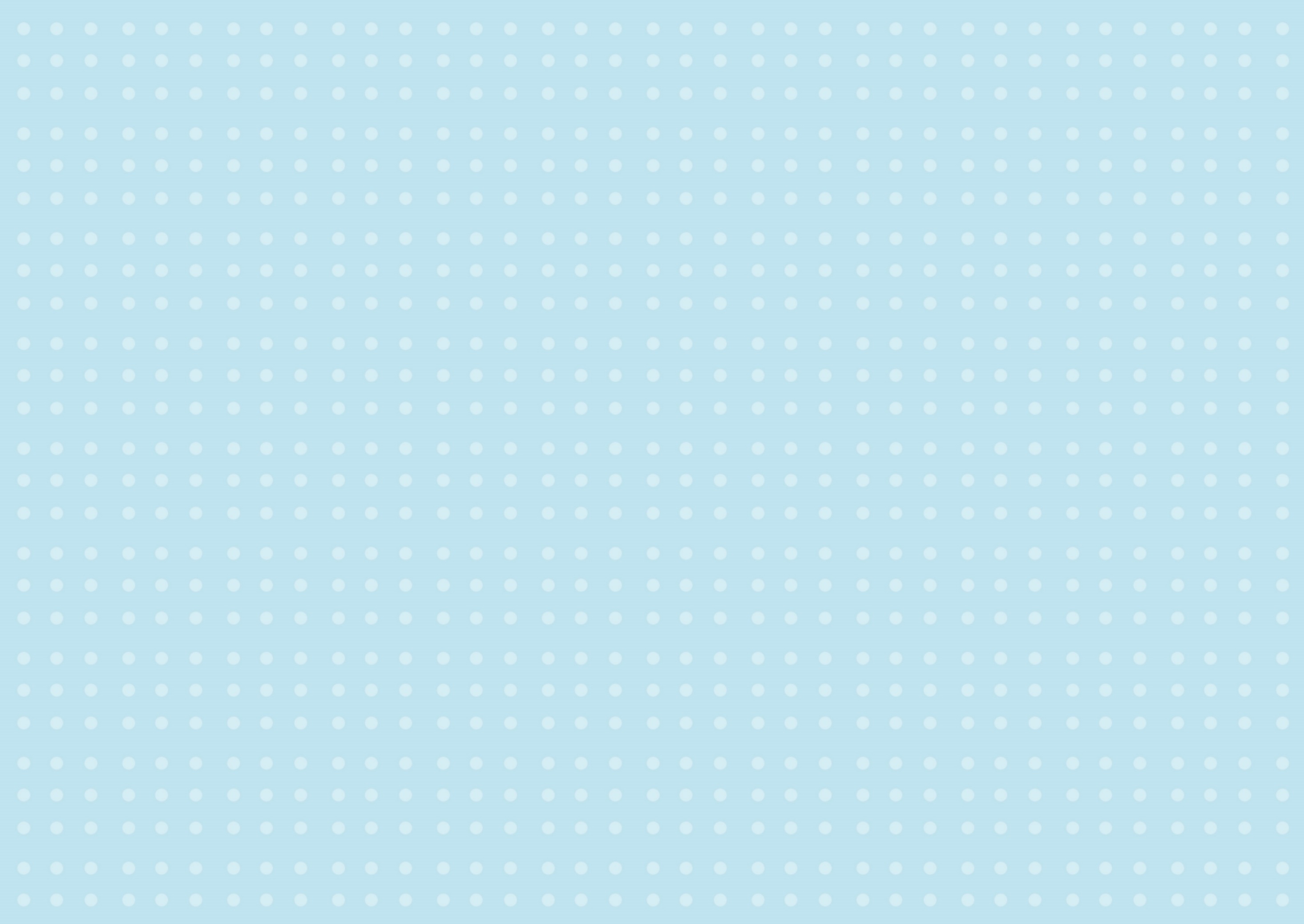 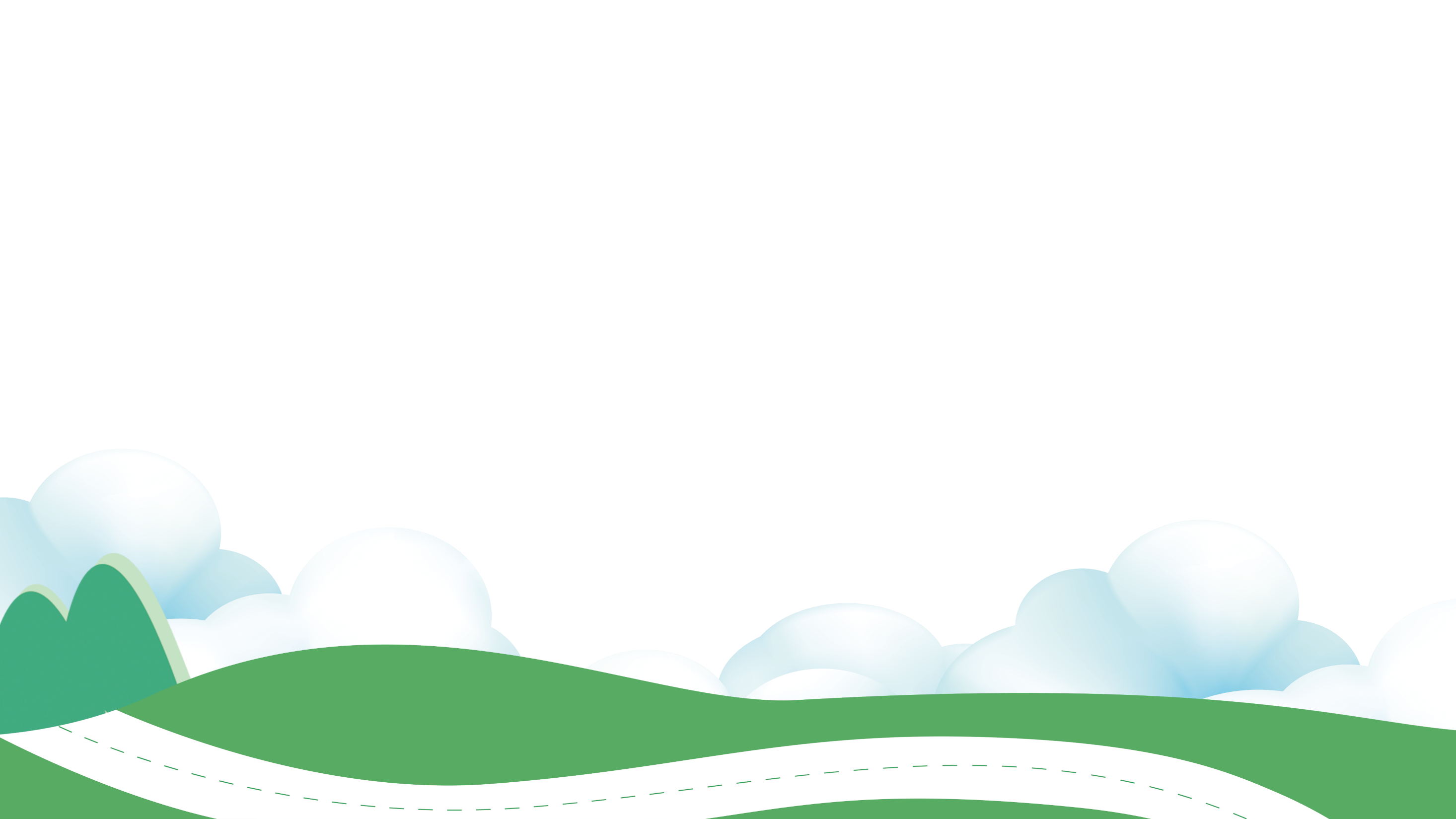 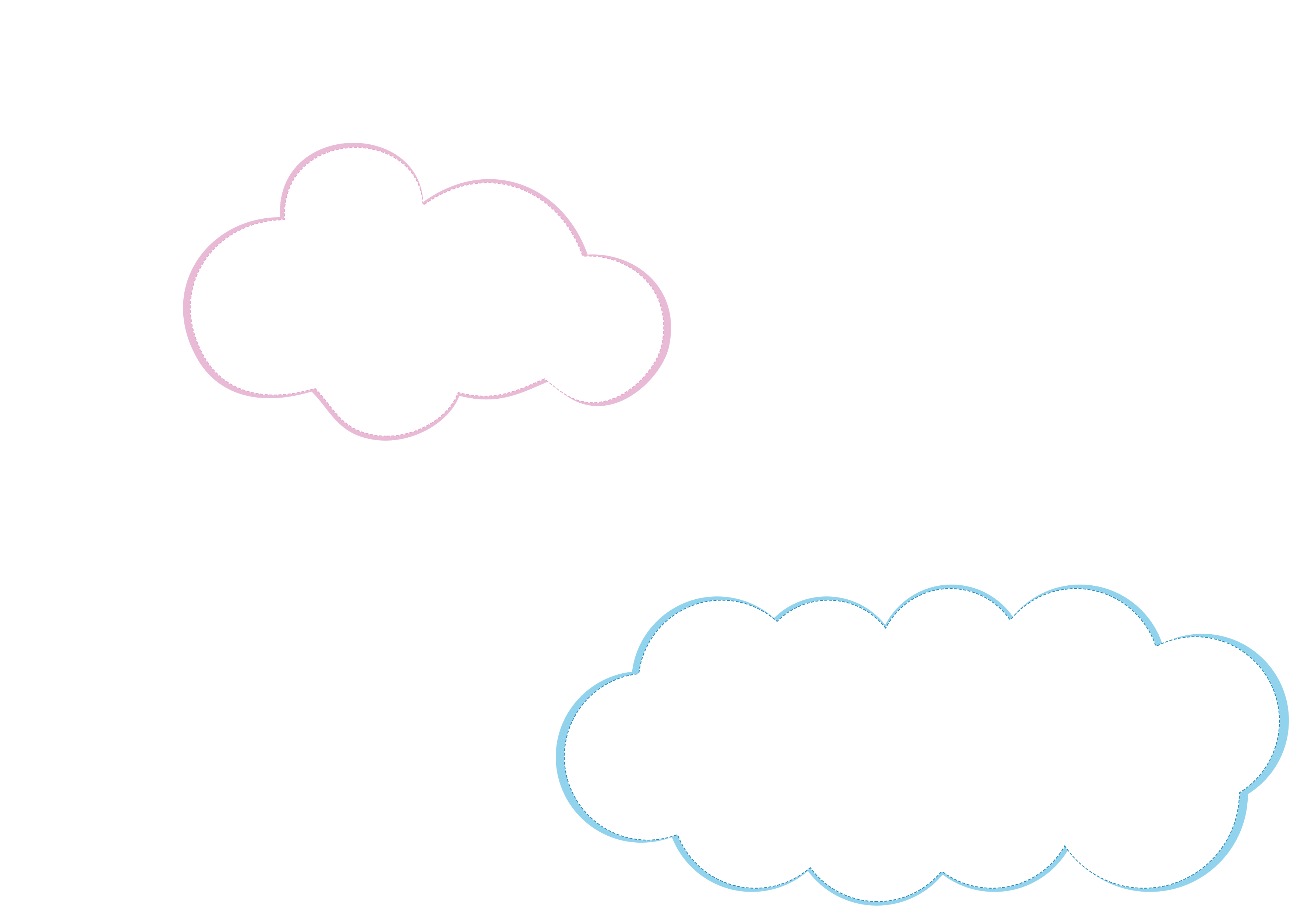 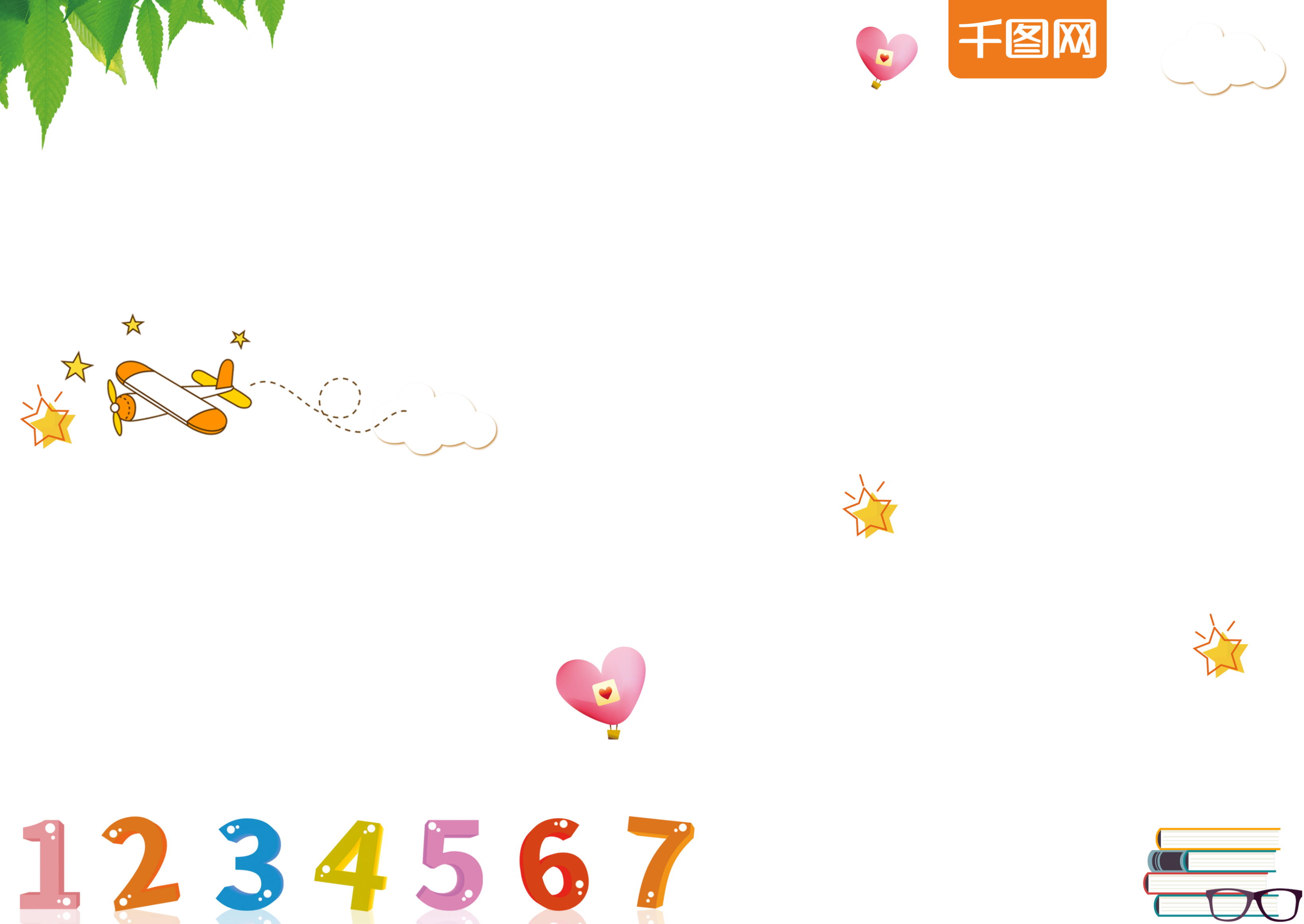 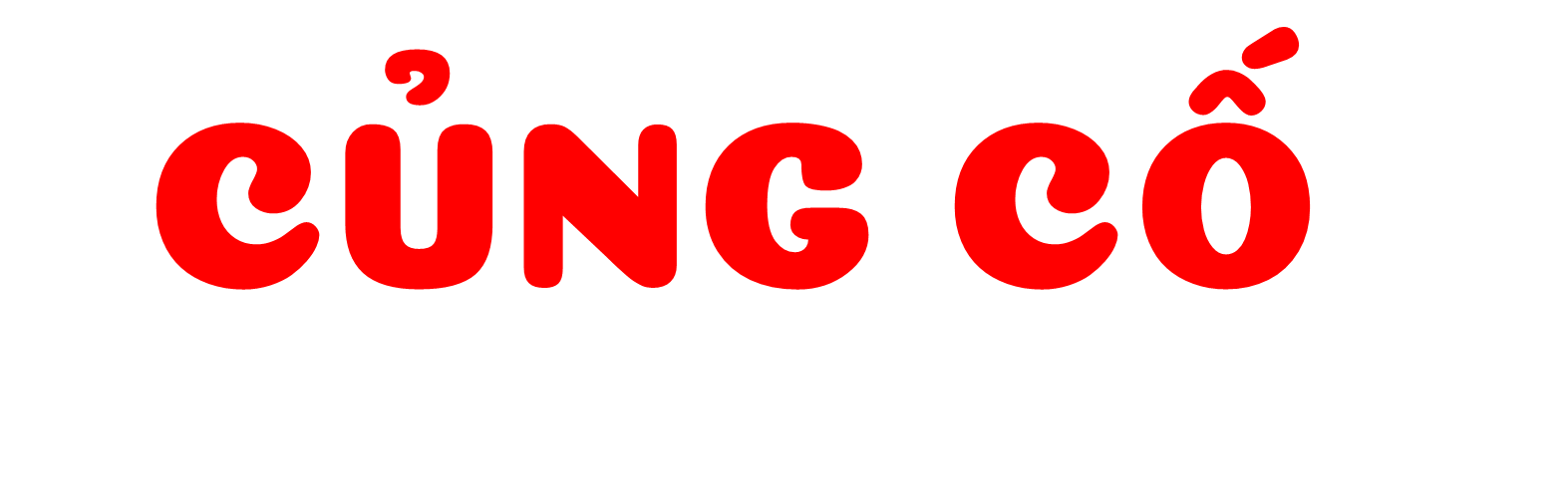 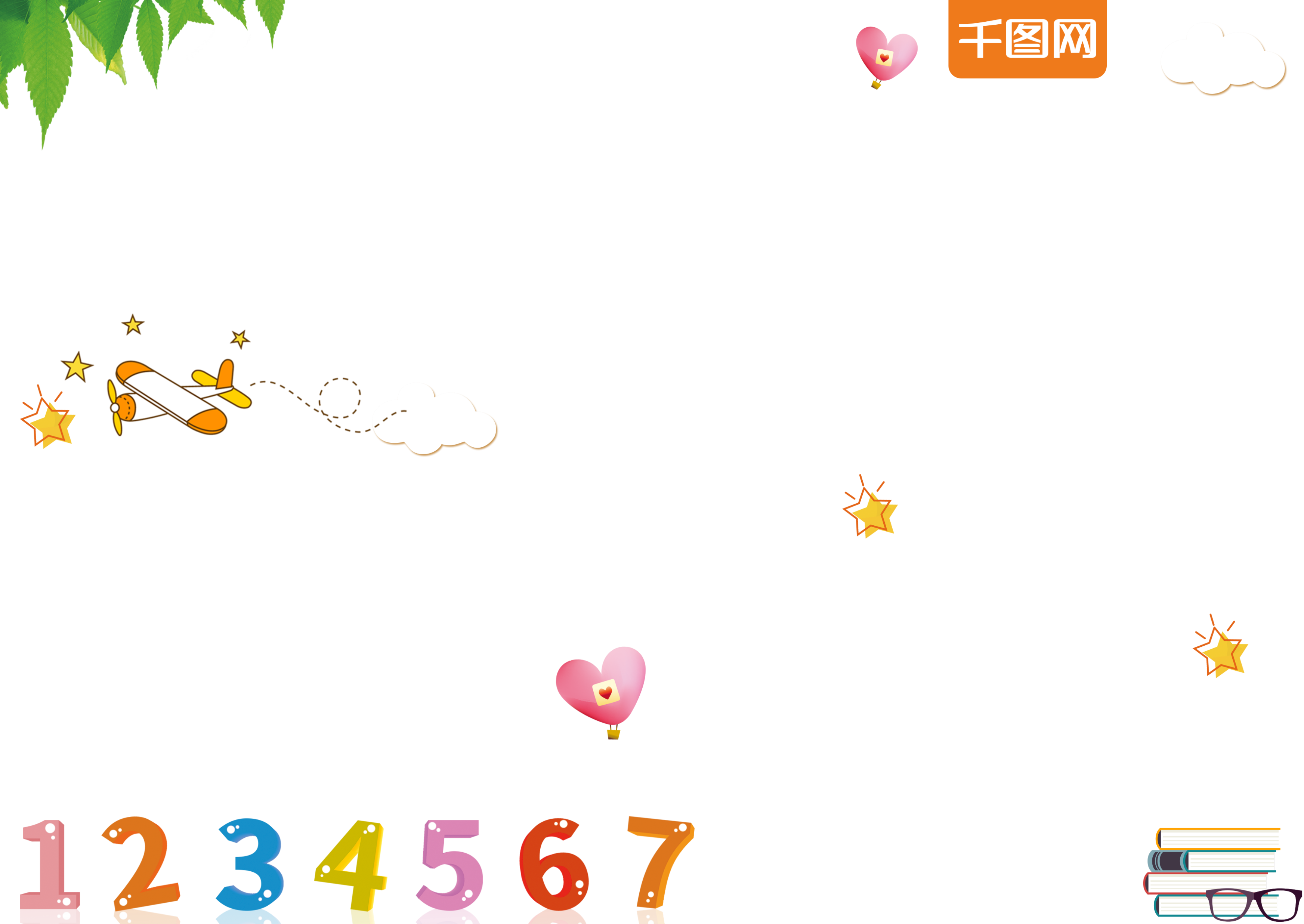 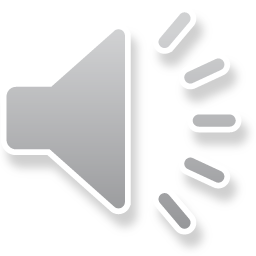 TRÁI  TÁO ĐỘC
Em hãy ngăn nàng Bạch Tuyết ăn trái táo độc của mụ phù thủy độc ác bằng cách trả lời các câu hỏi nhé.
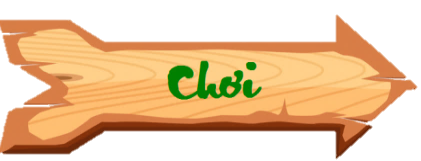 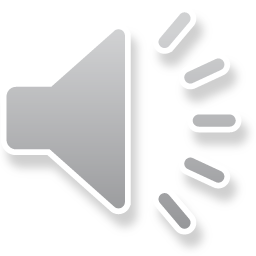 100 đọc là?
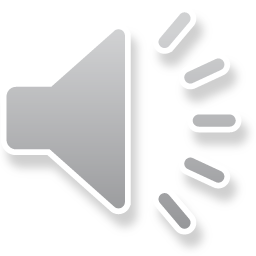 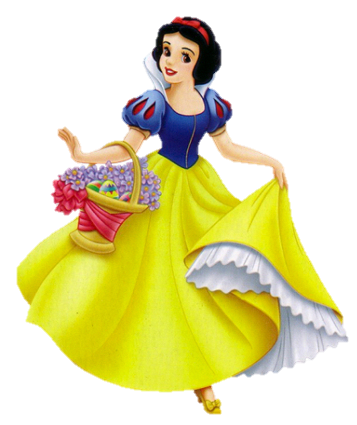 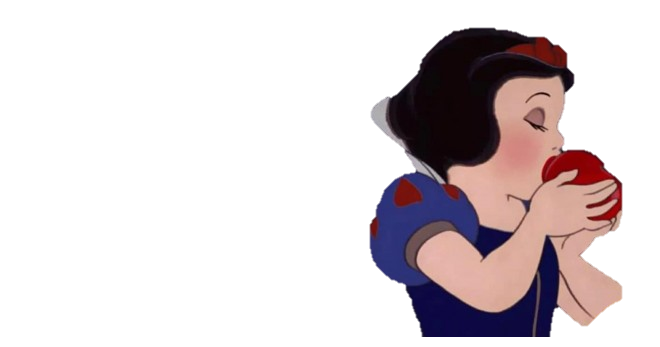 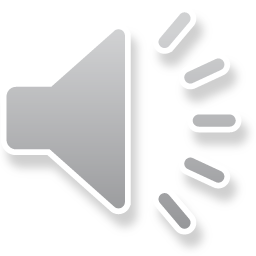 A: Một trăm
B: Mười
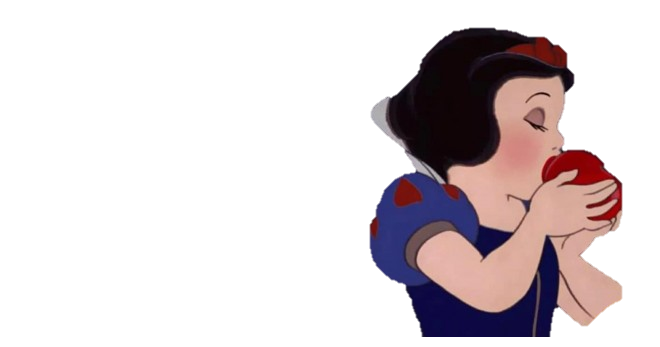 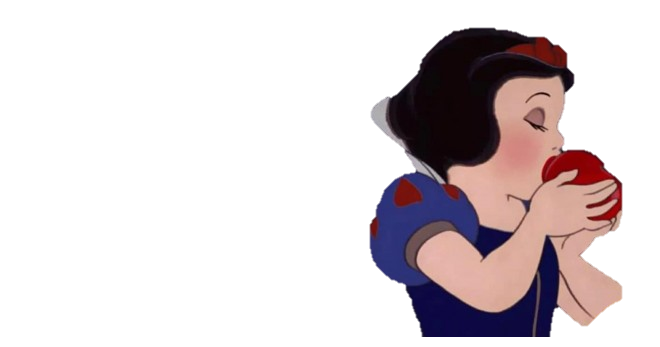 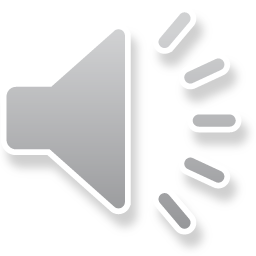 D: Một nghìn
C: Mười trăm
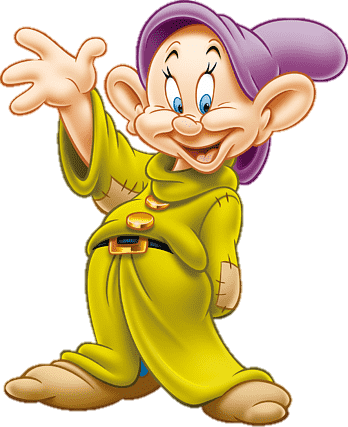 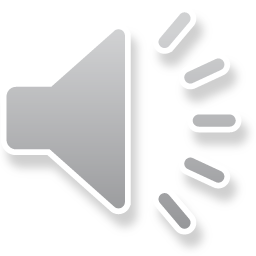 500 đọc là?
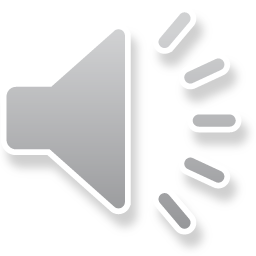 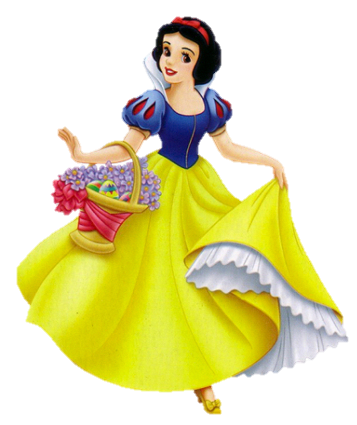 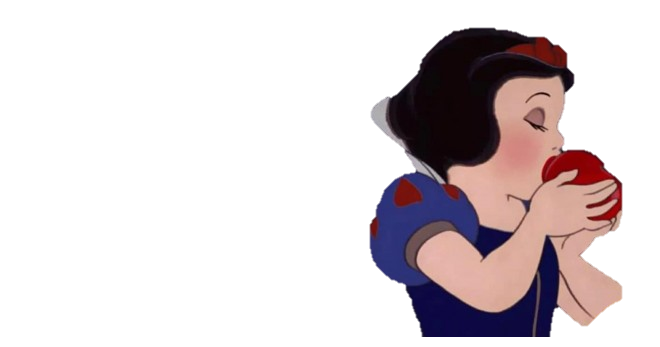 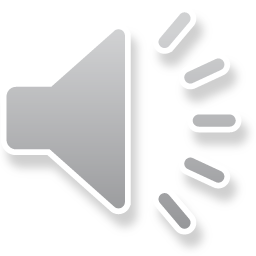 B: Năm trăm
A:  Năm mươi
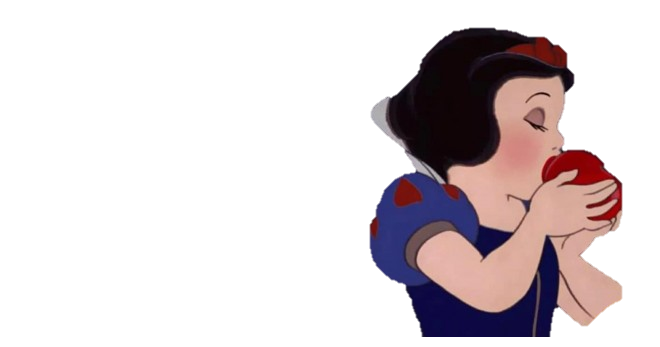 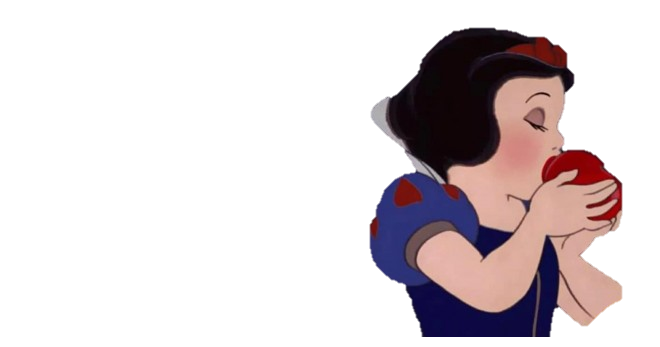 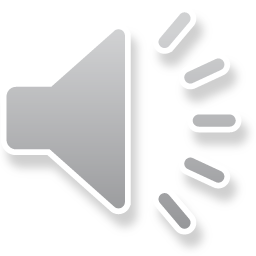 D: Năm nghìn
C: Năm chục
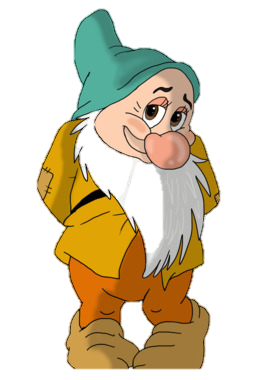 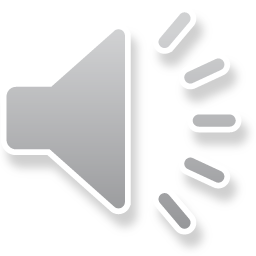 10 đơn vị = ....chục
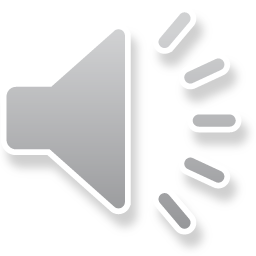 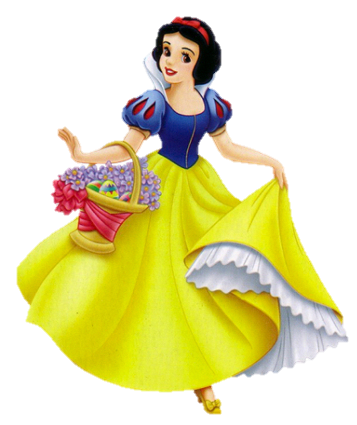 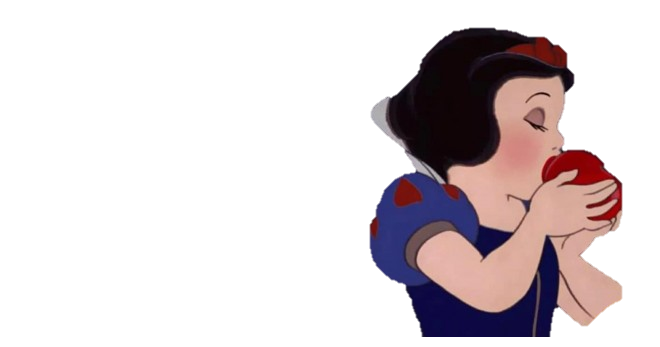 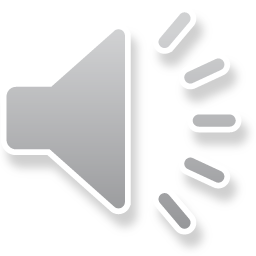 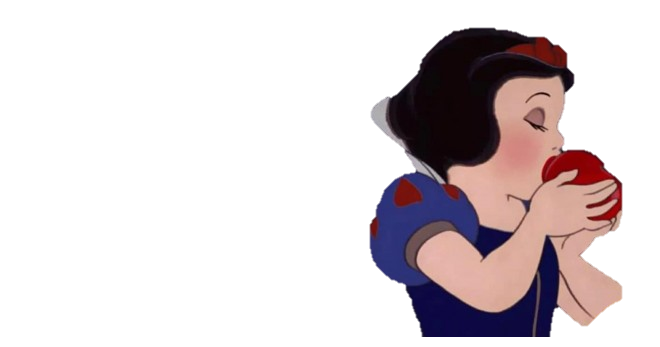 B: 10
A: 2
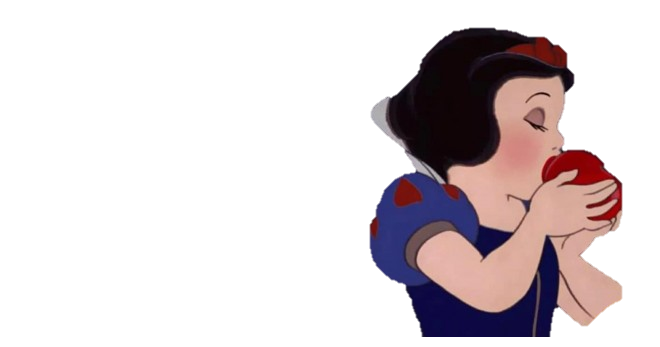 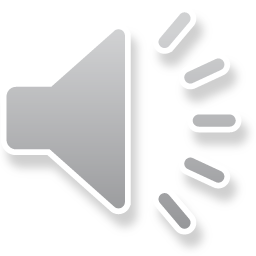 D: 100
C: 1
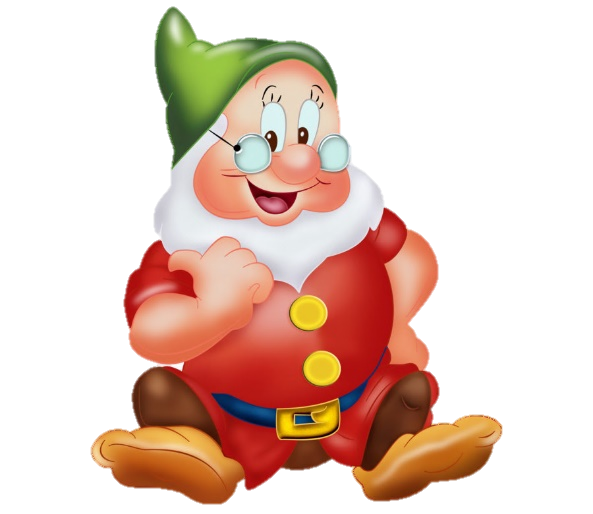 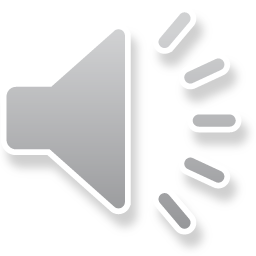 10 chục = ....trăm
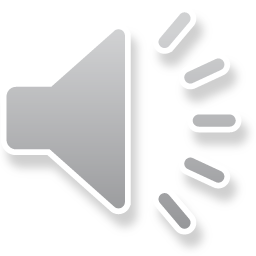 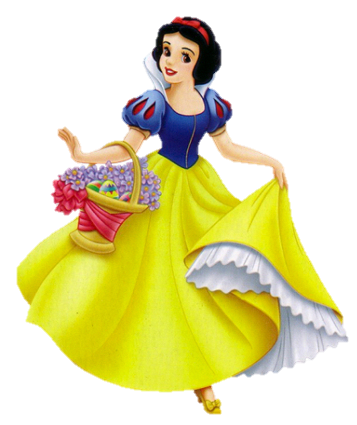 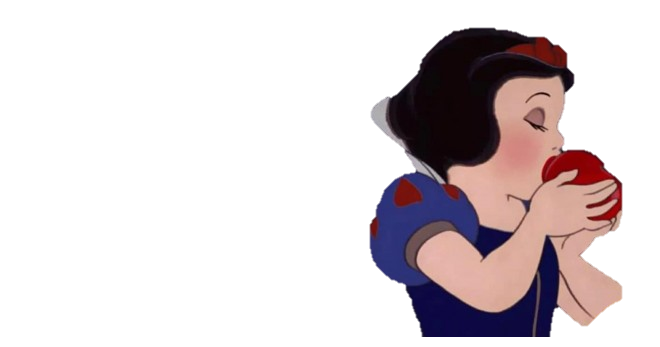 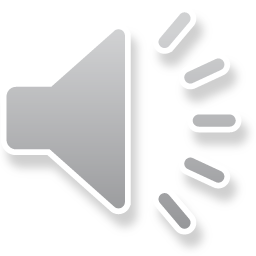 A: 1
B: 10
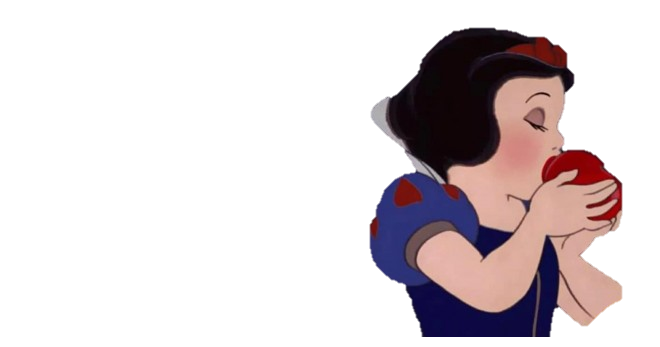 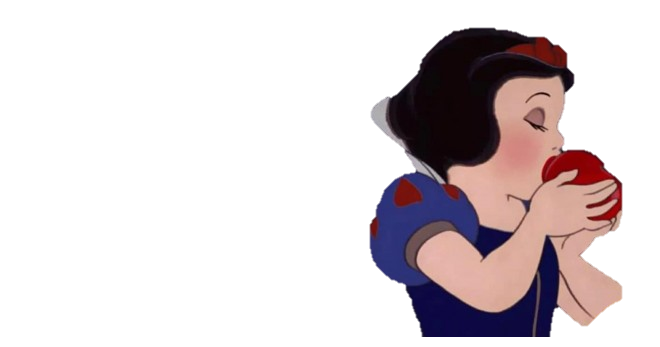 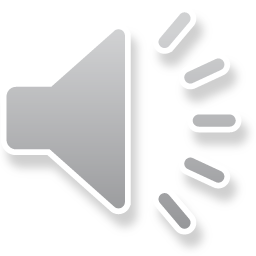 D: 1000
C: 100
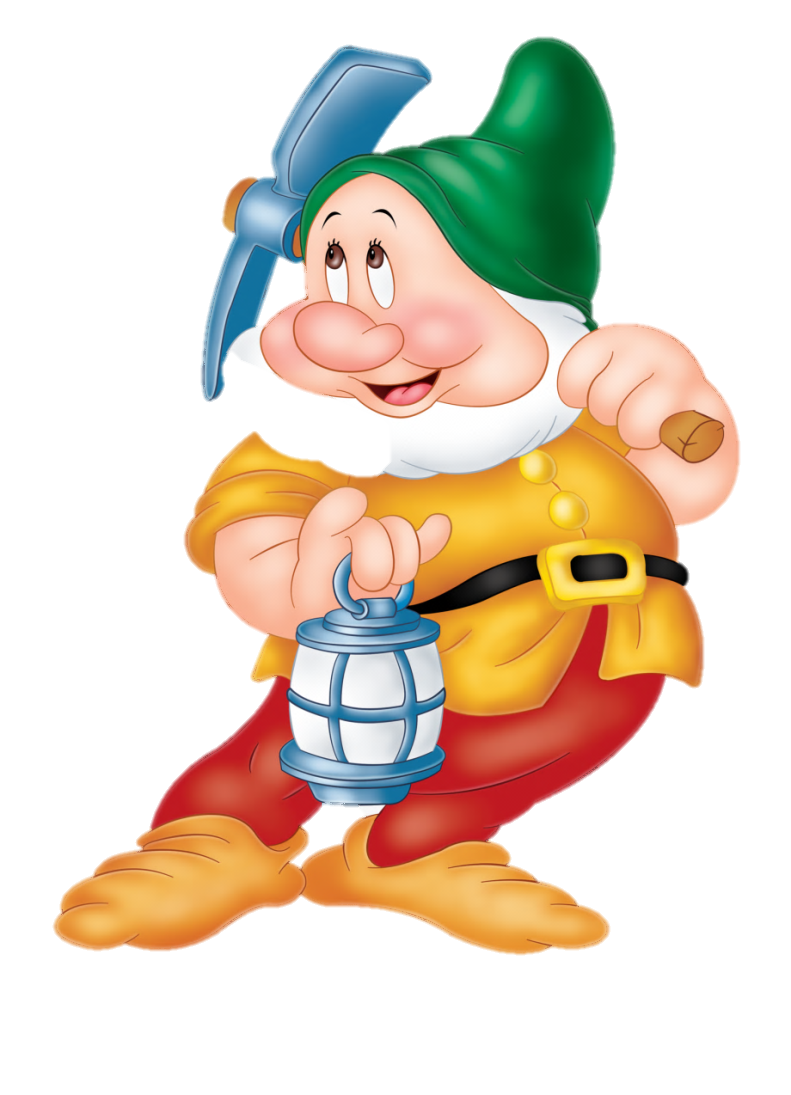 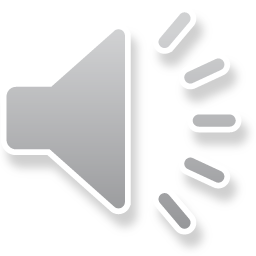 10 trăm= ....nghìn
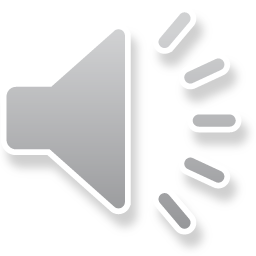 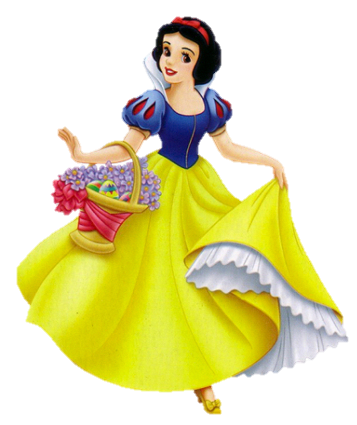 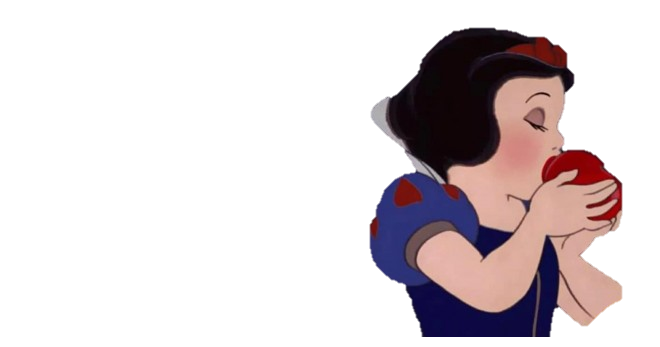 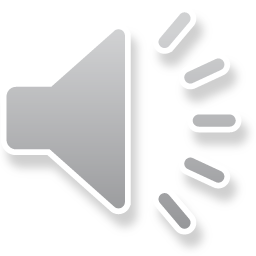 A: 1
B: 10
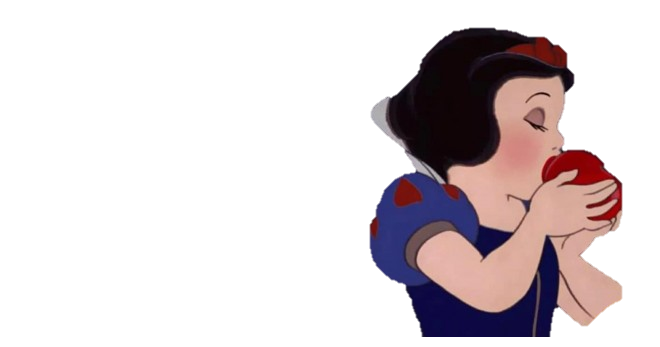 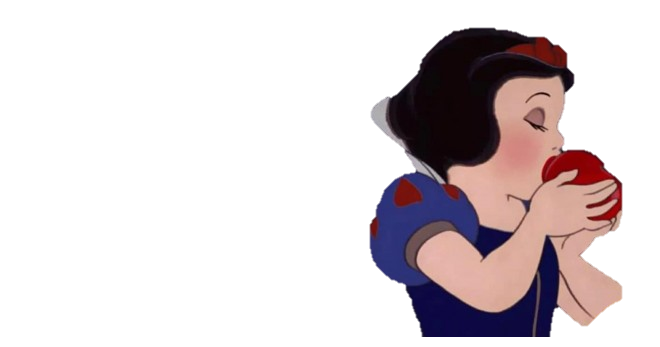 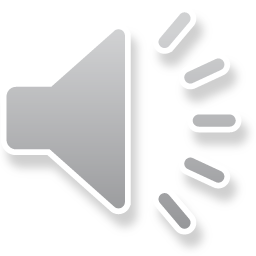 D: 1000
C: 100
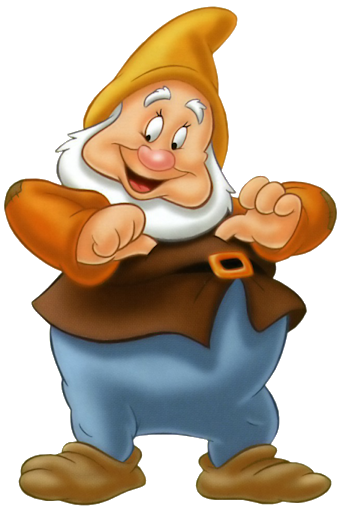 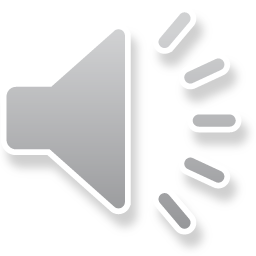 1000 đọc là?
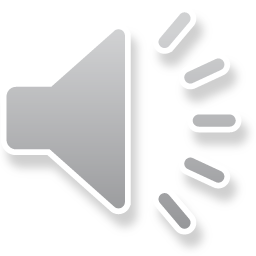 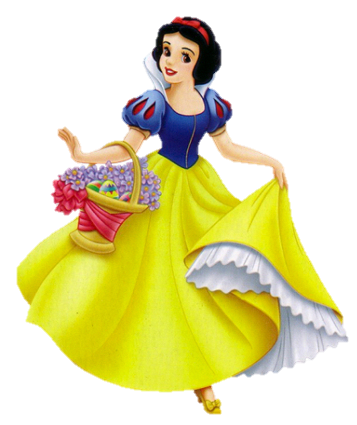 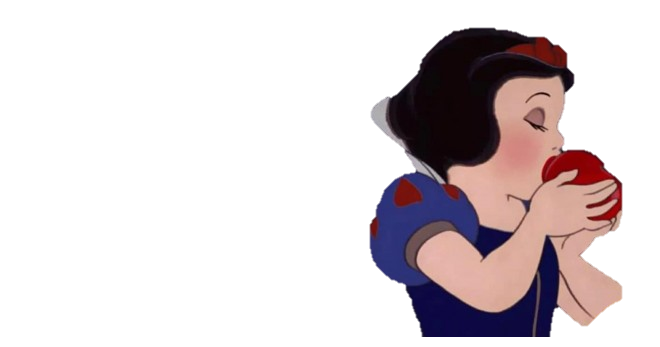 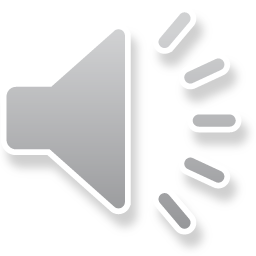 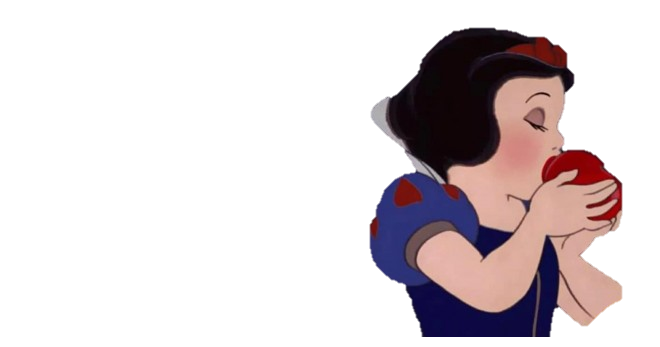 A: Một nghìn
B: Một trăm
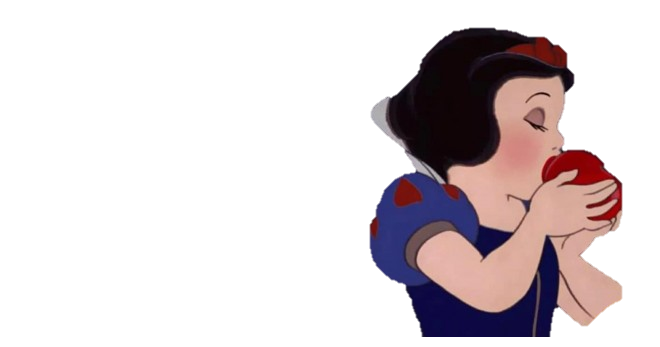 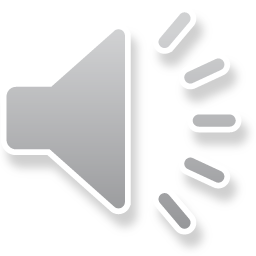 D: Một nghìn
C: Mười nghìn
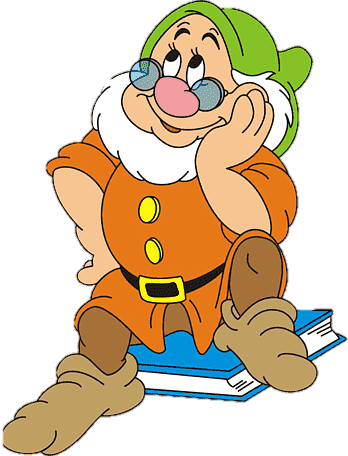 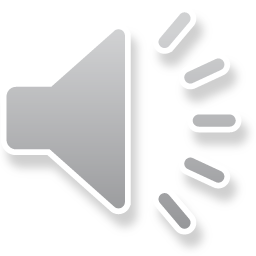 100, 200, 300,...,..., 600
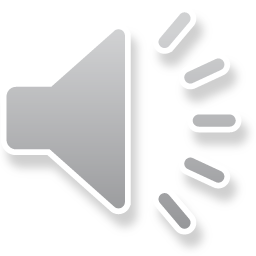 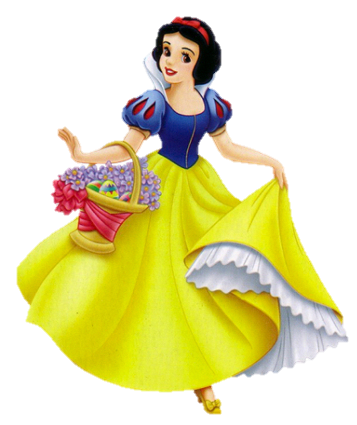 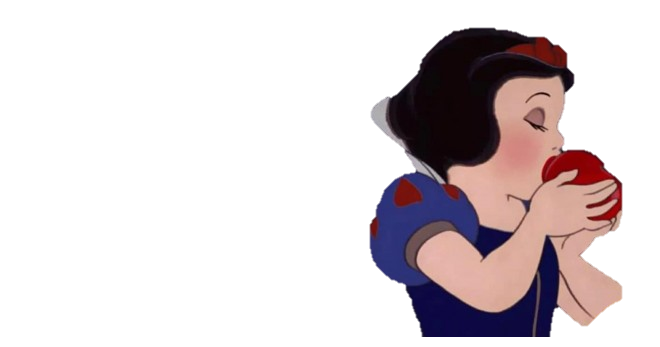 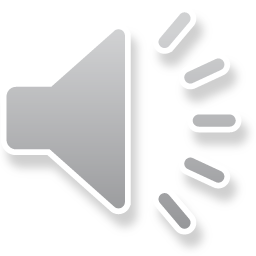 A: 400, 500
B: 40, 50
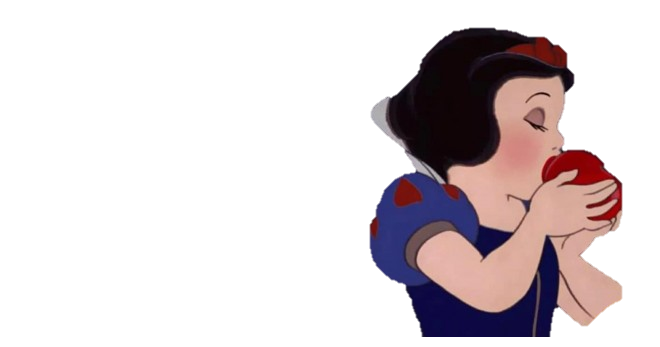 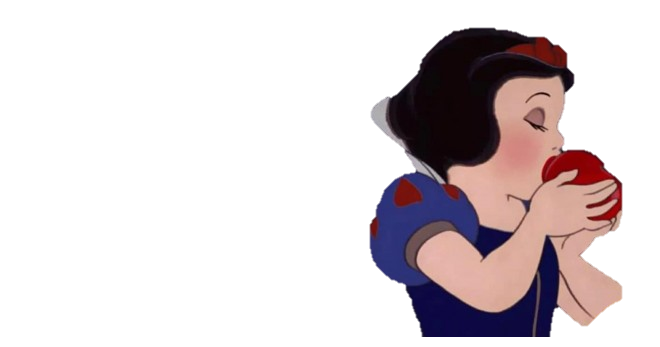 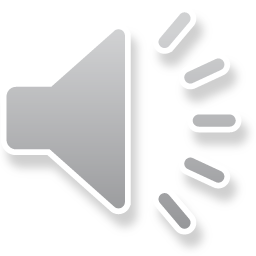 D: 400, 50
C: 500, 400
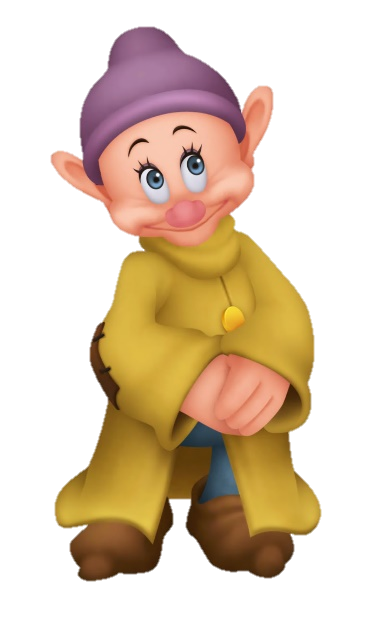 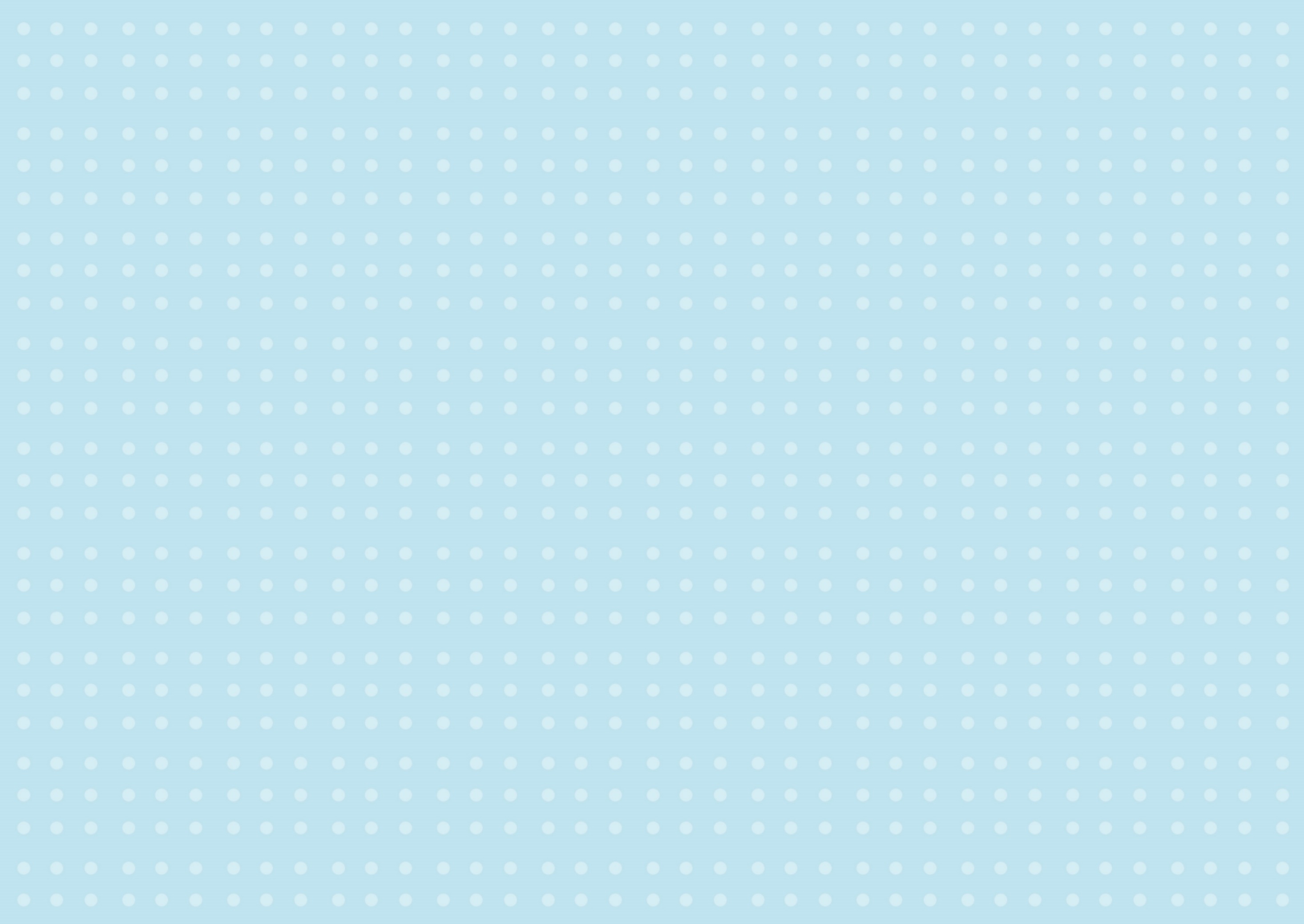 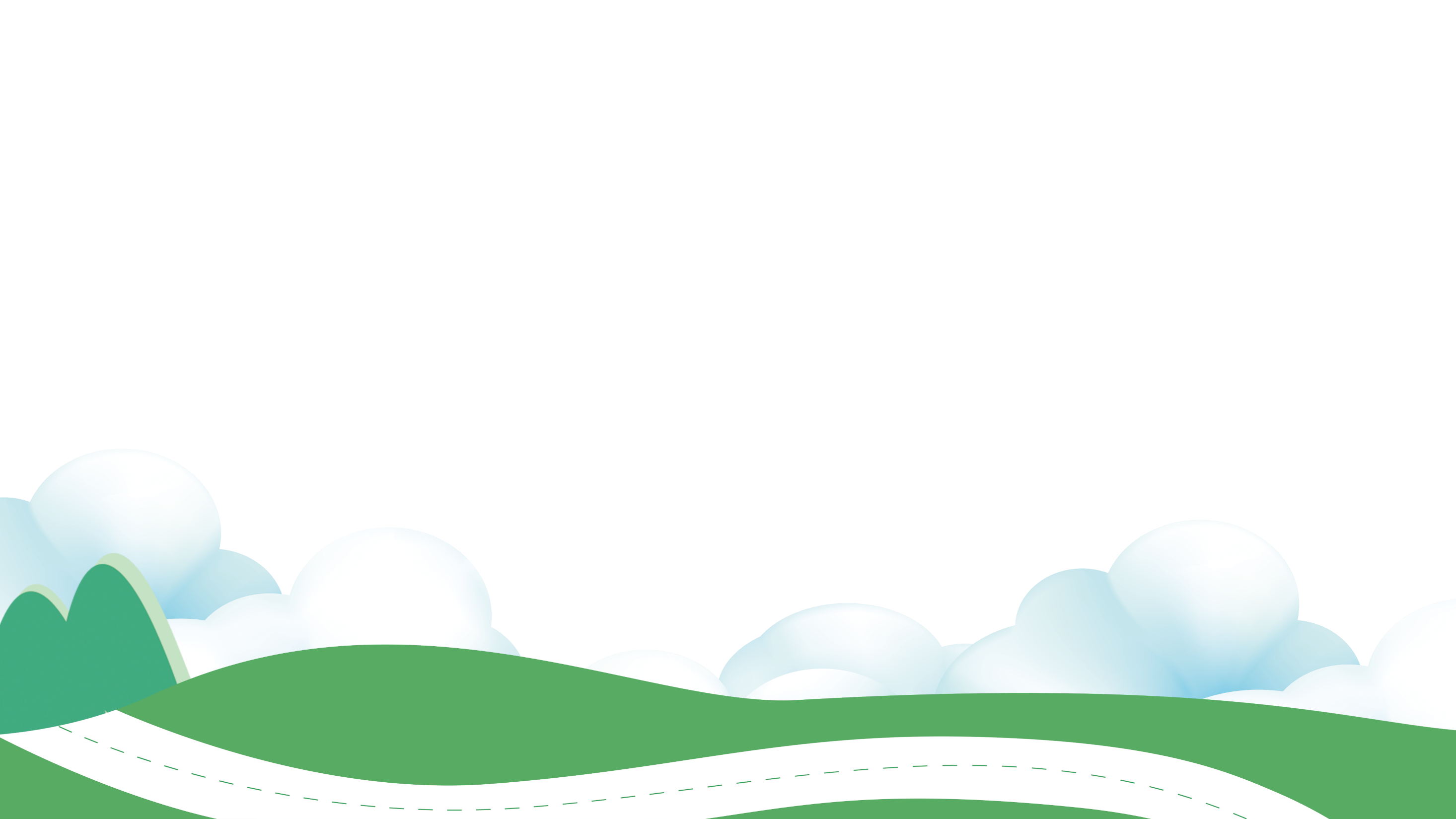 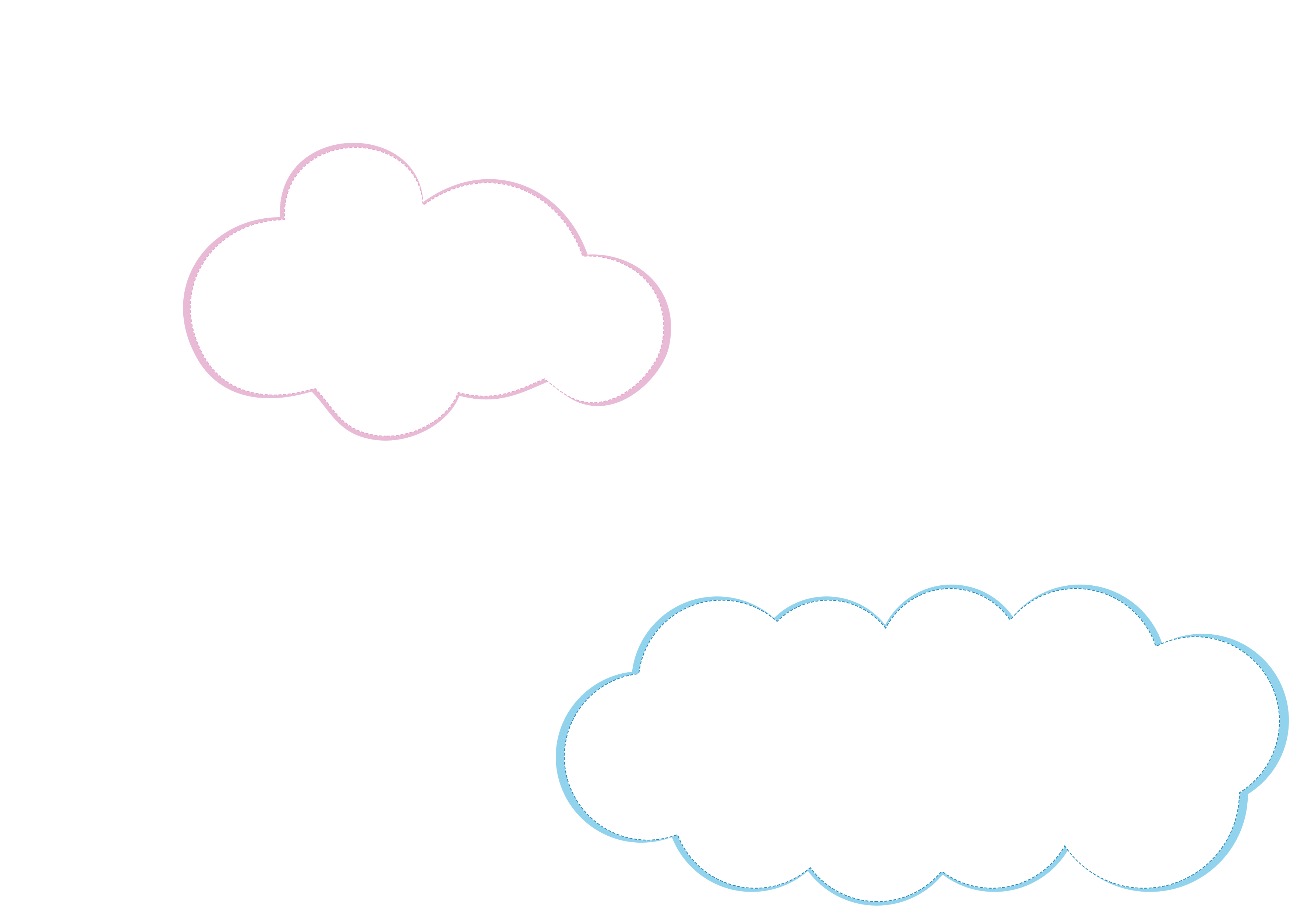 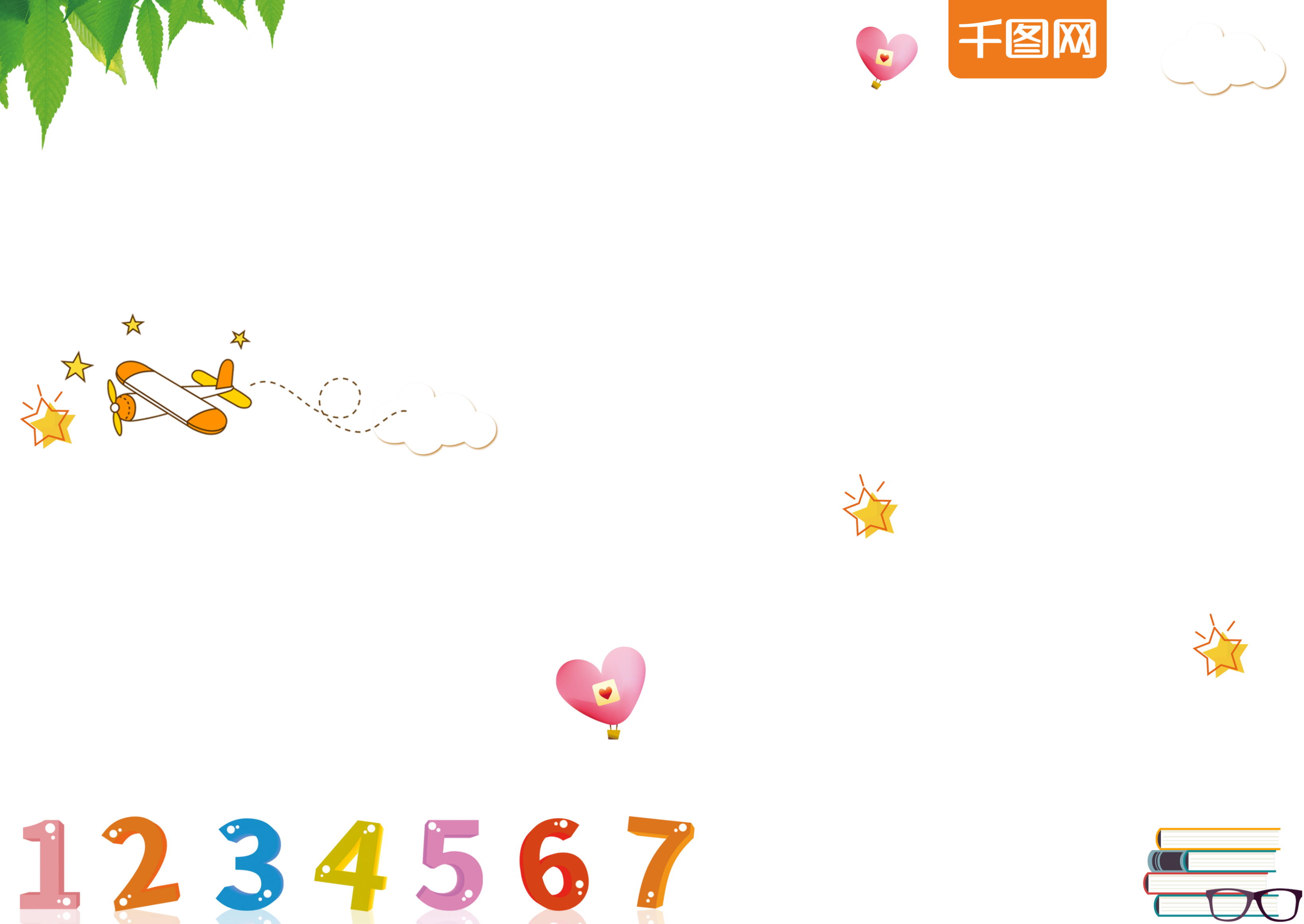 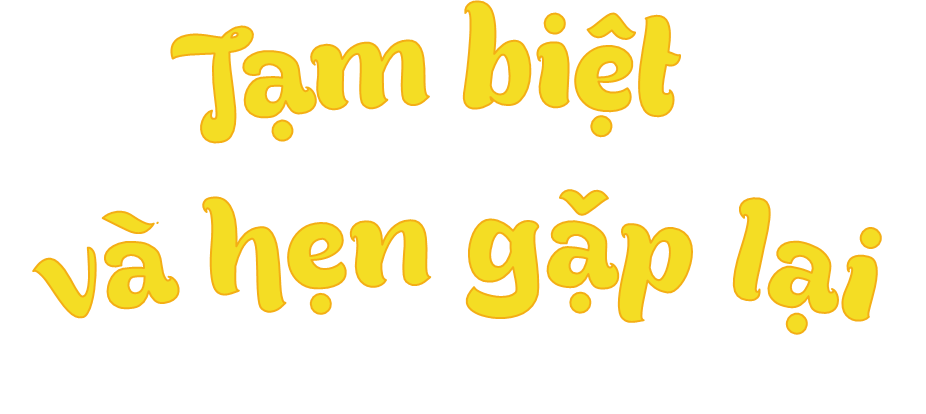 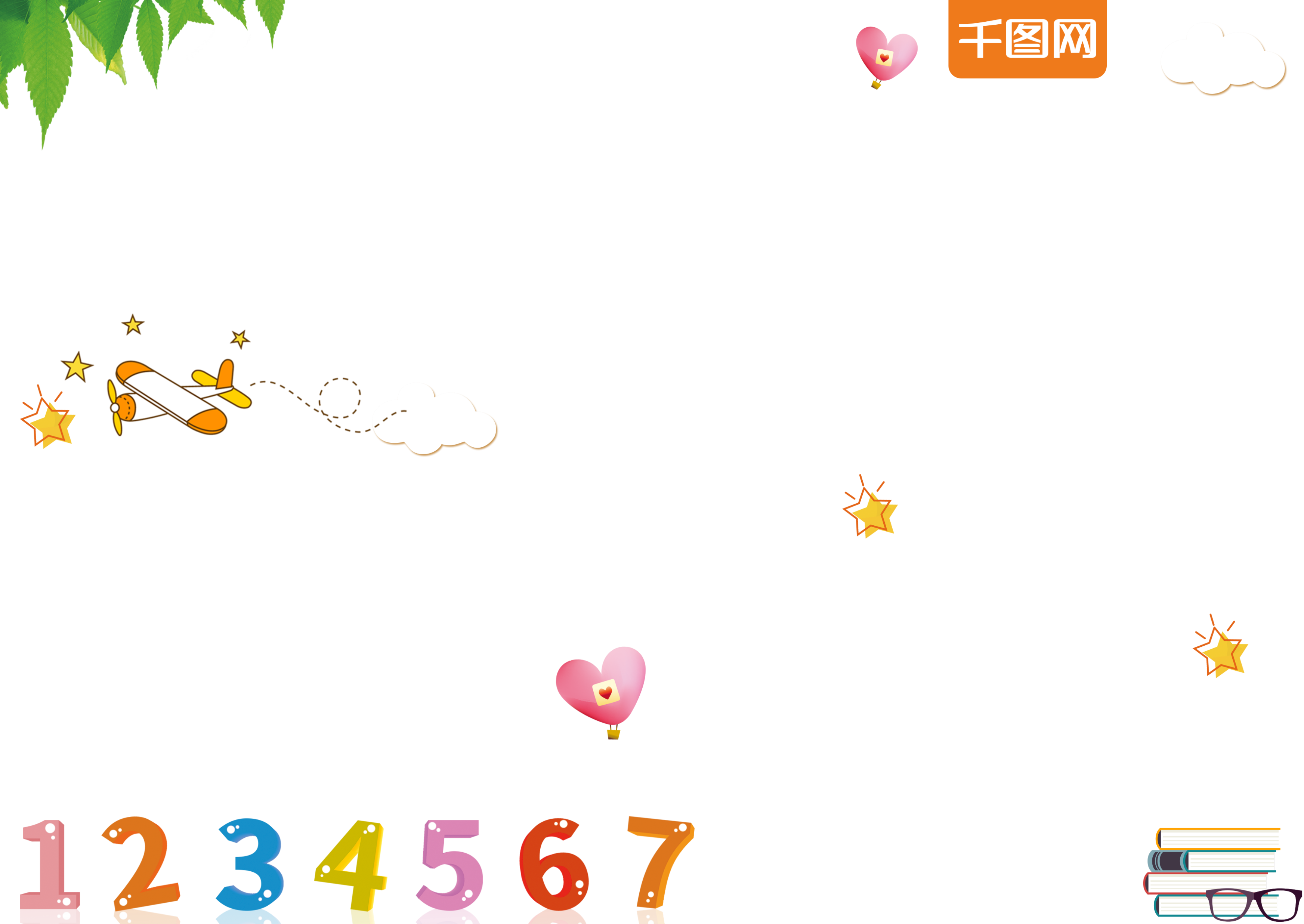